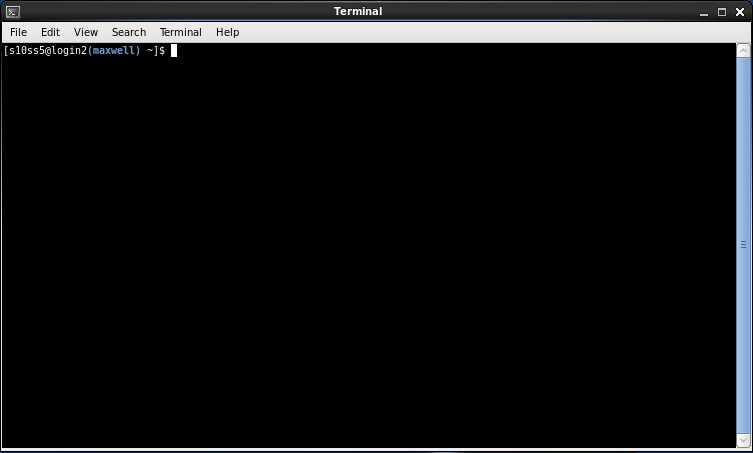 Introduction to Unix:
Getting to Grips with the Command Line
Dr. Sophie Shaw
University of Aberdeen, UK
s.shaw@abdn.ac.uk
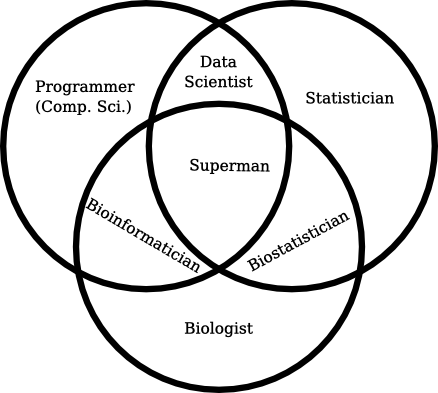 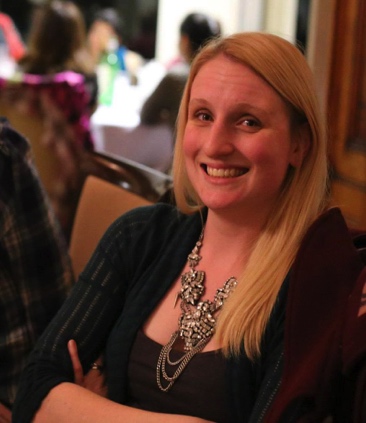 These Slides!
http://evomics.org/2020-workshop-on-genomics-cesky-krumlov-czech-republic/
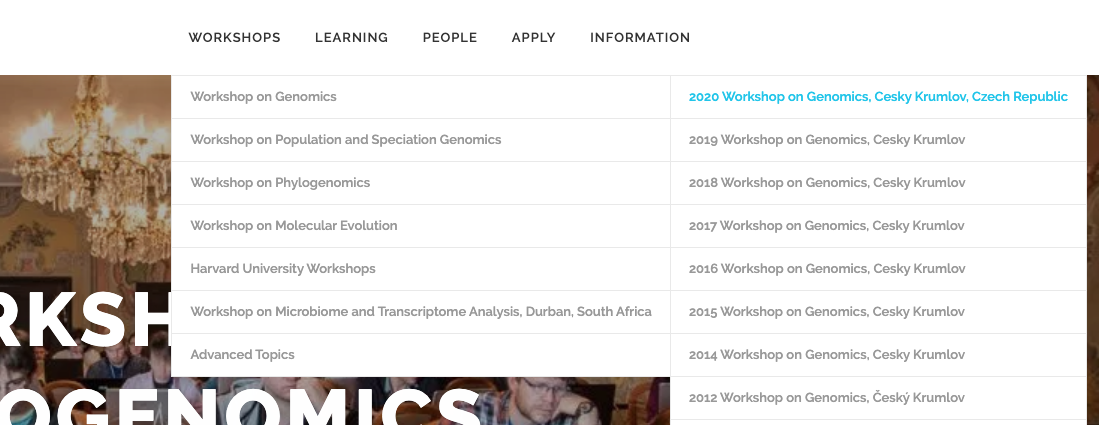 What We’re Going To Do
Introduction to the System
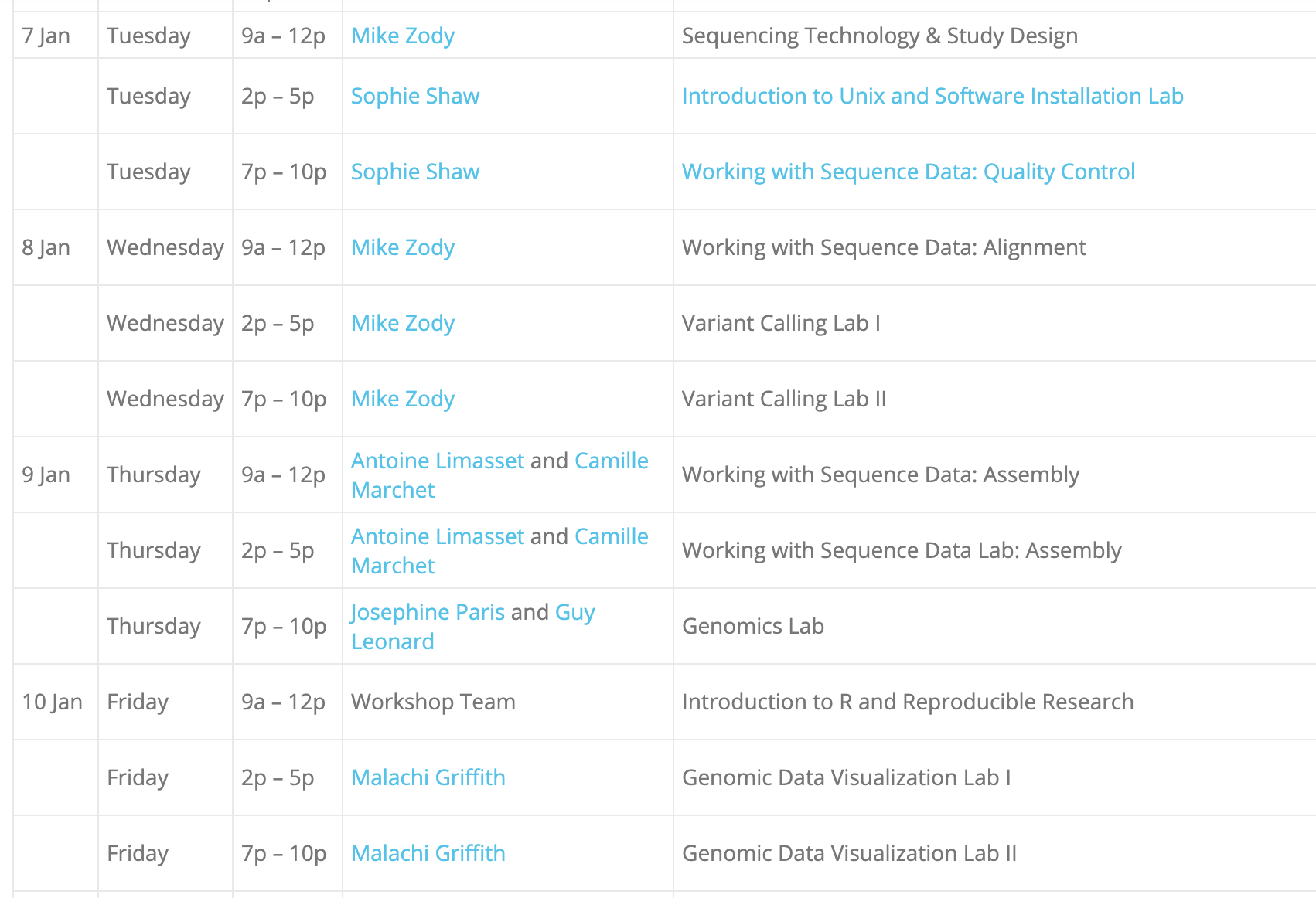 What We’re Going To Do
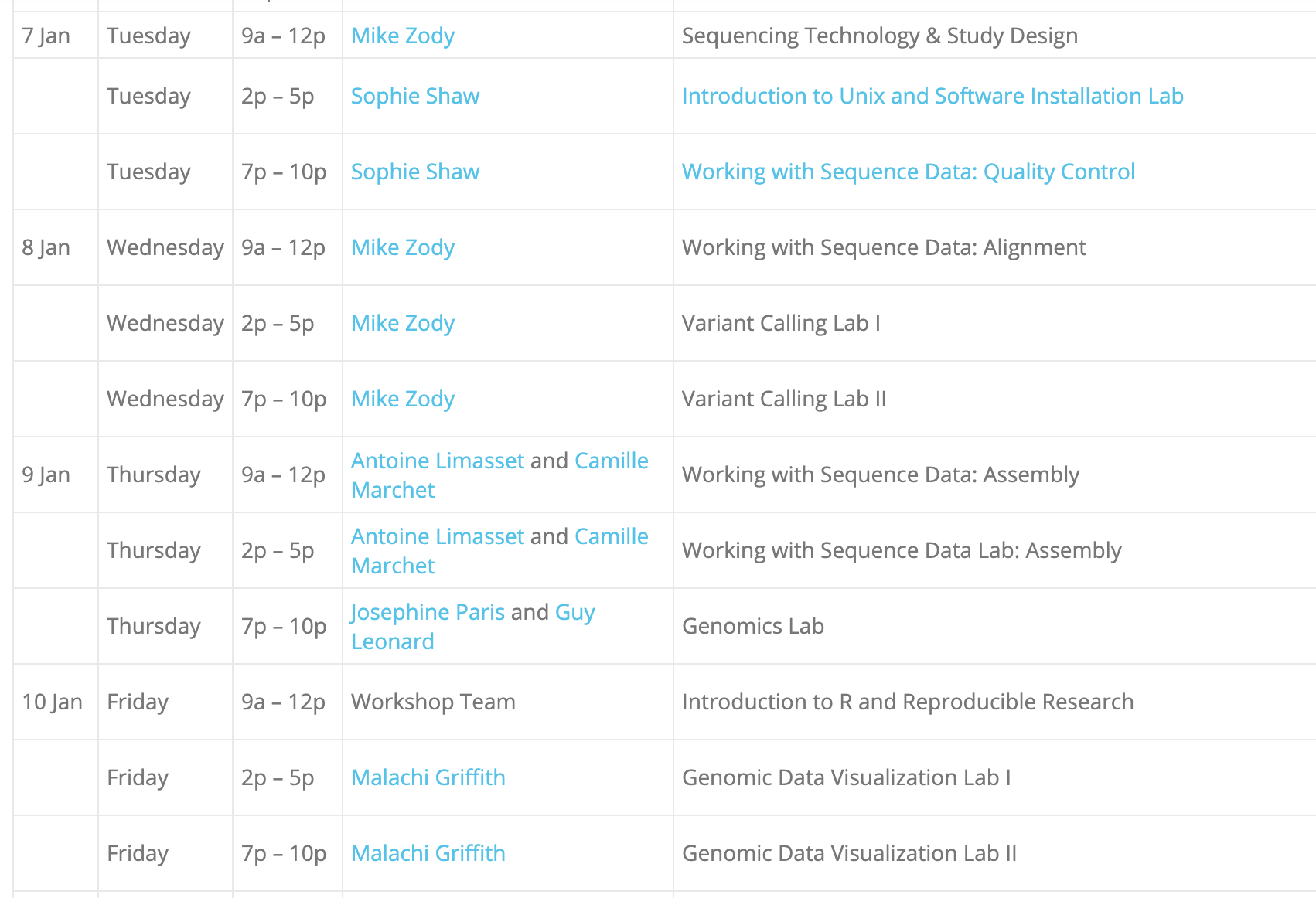 What is Sequence Data?
What We’re Going To Do
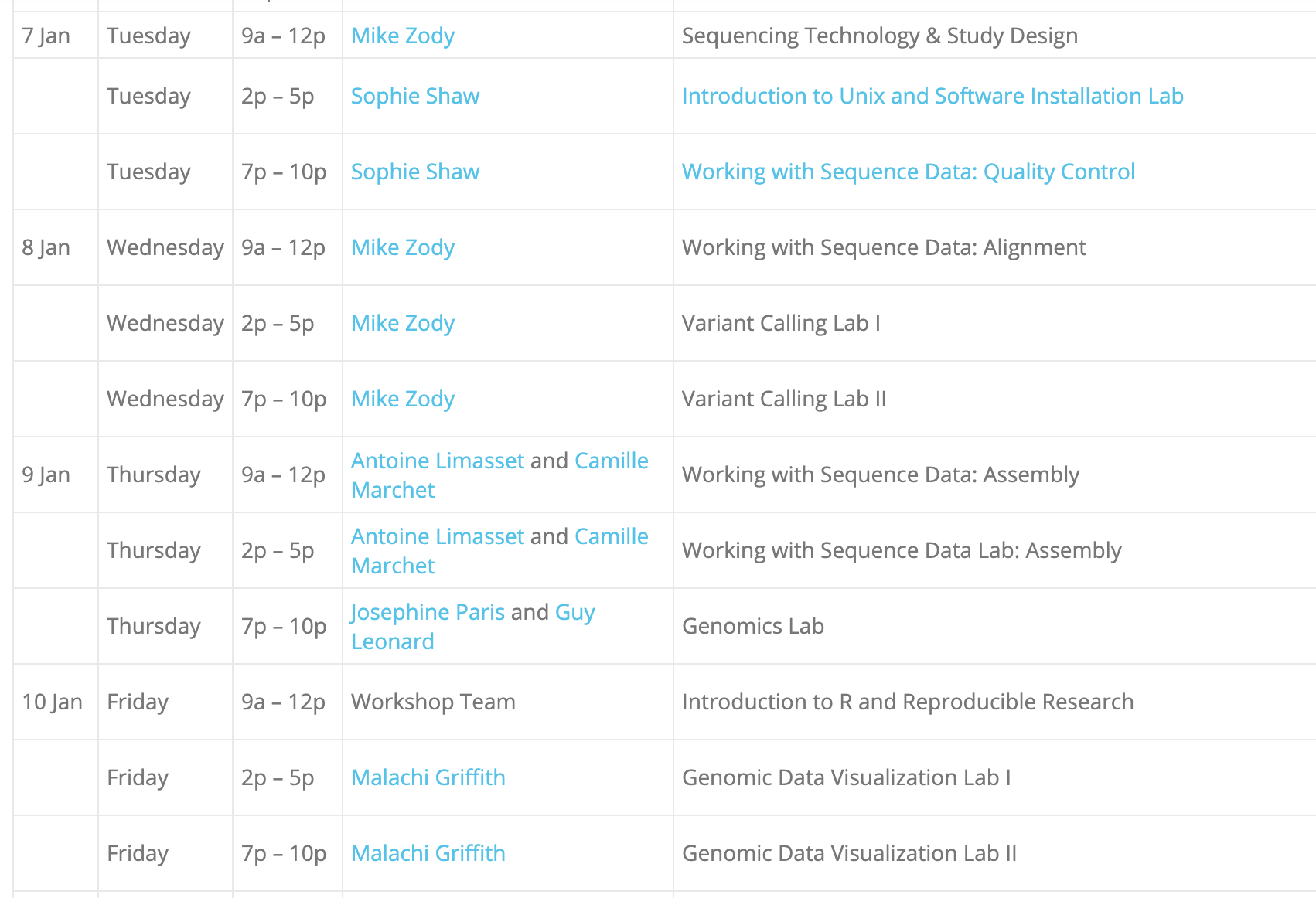 When You Have a Reference
Genome
What We’re Going To Do
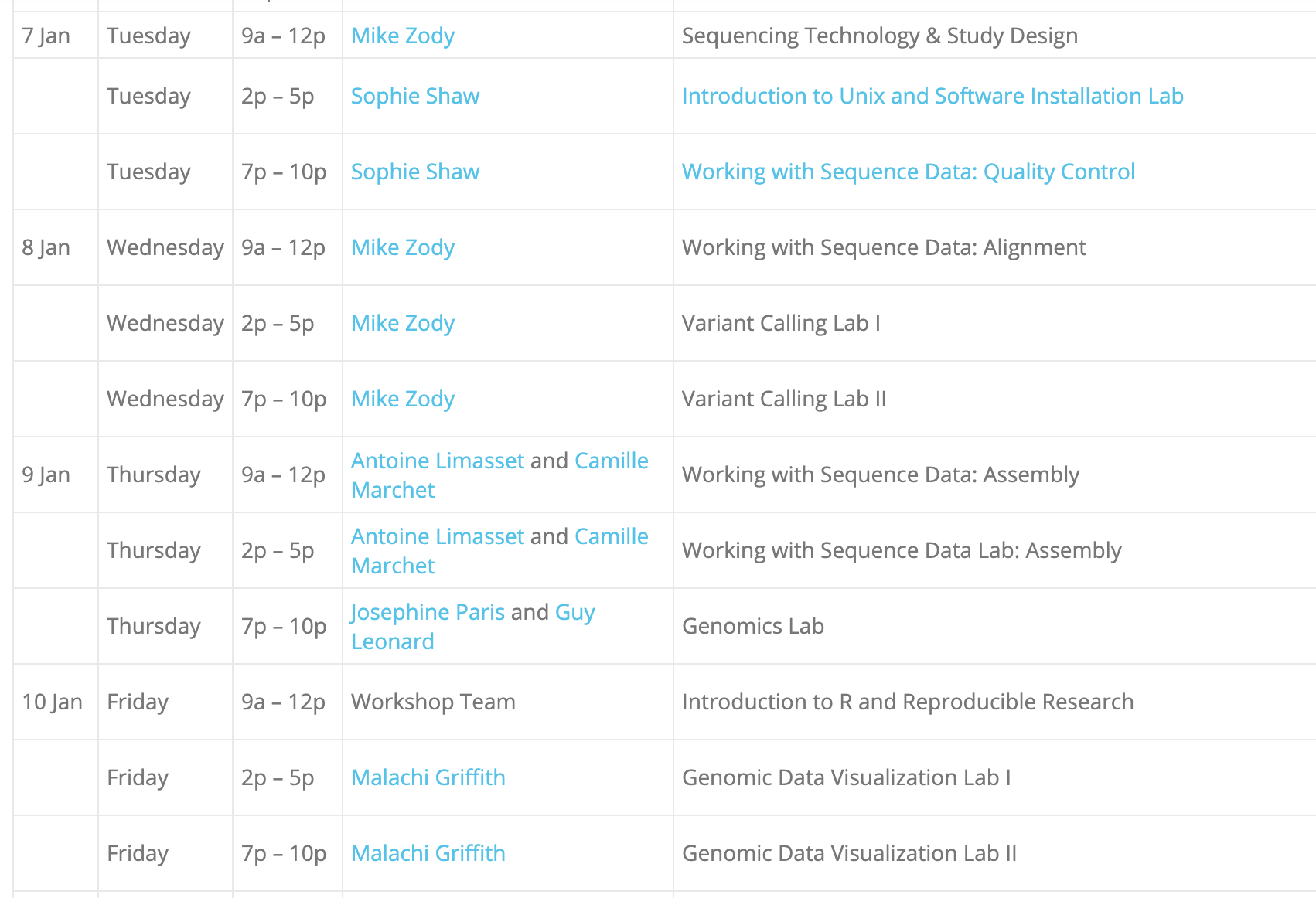 When You Don’t Have a Reference
Genome
What We’re Going To Do
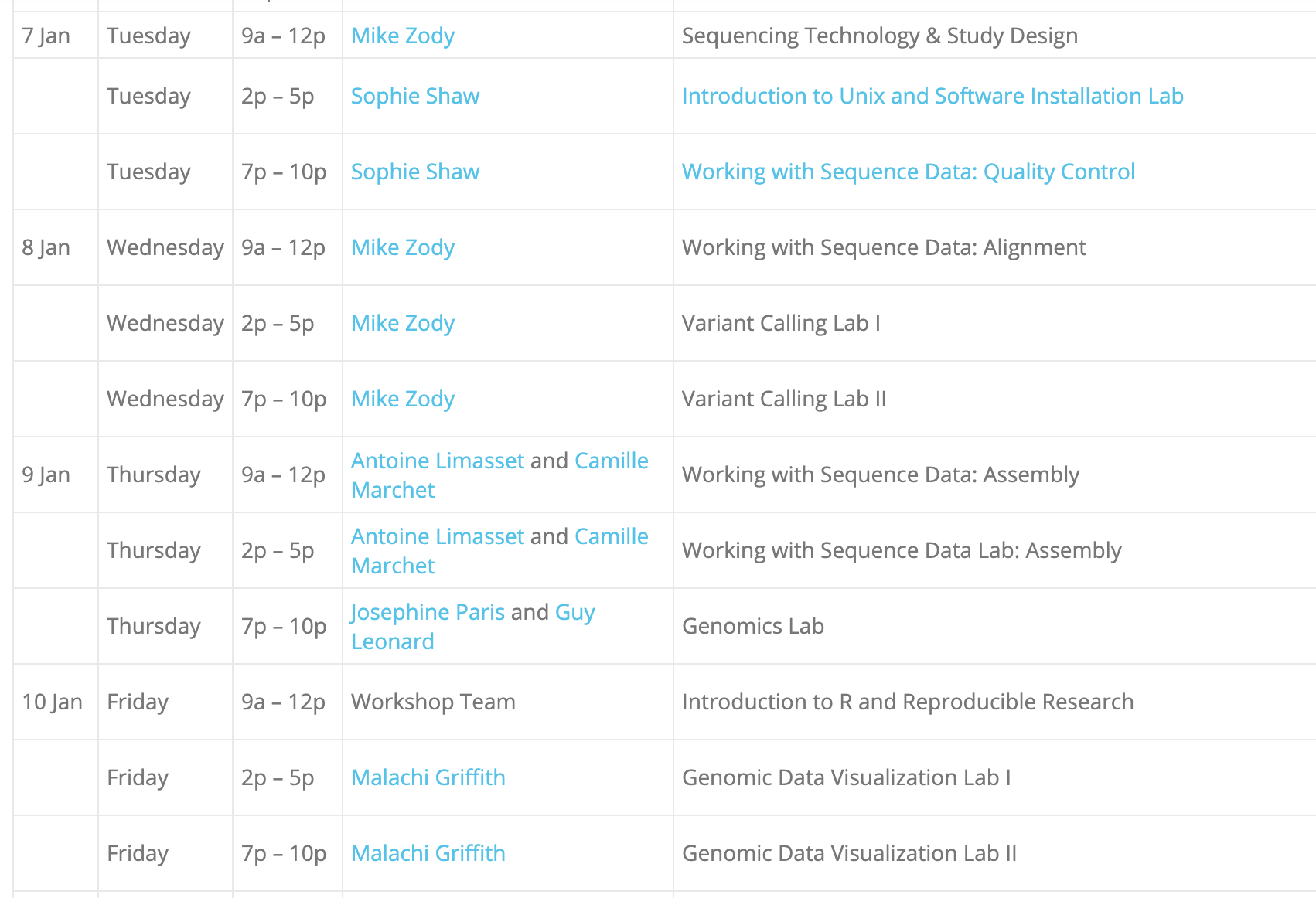 Bringing it all together into a workflow
What We’re Going To Do
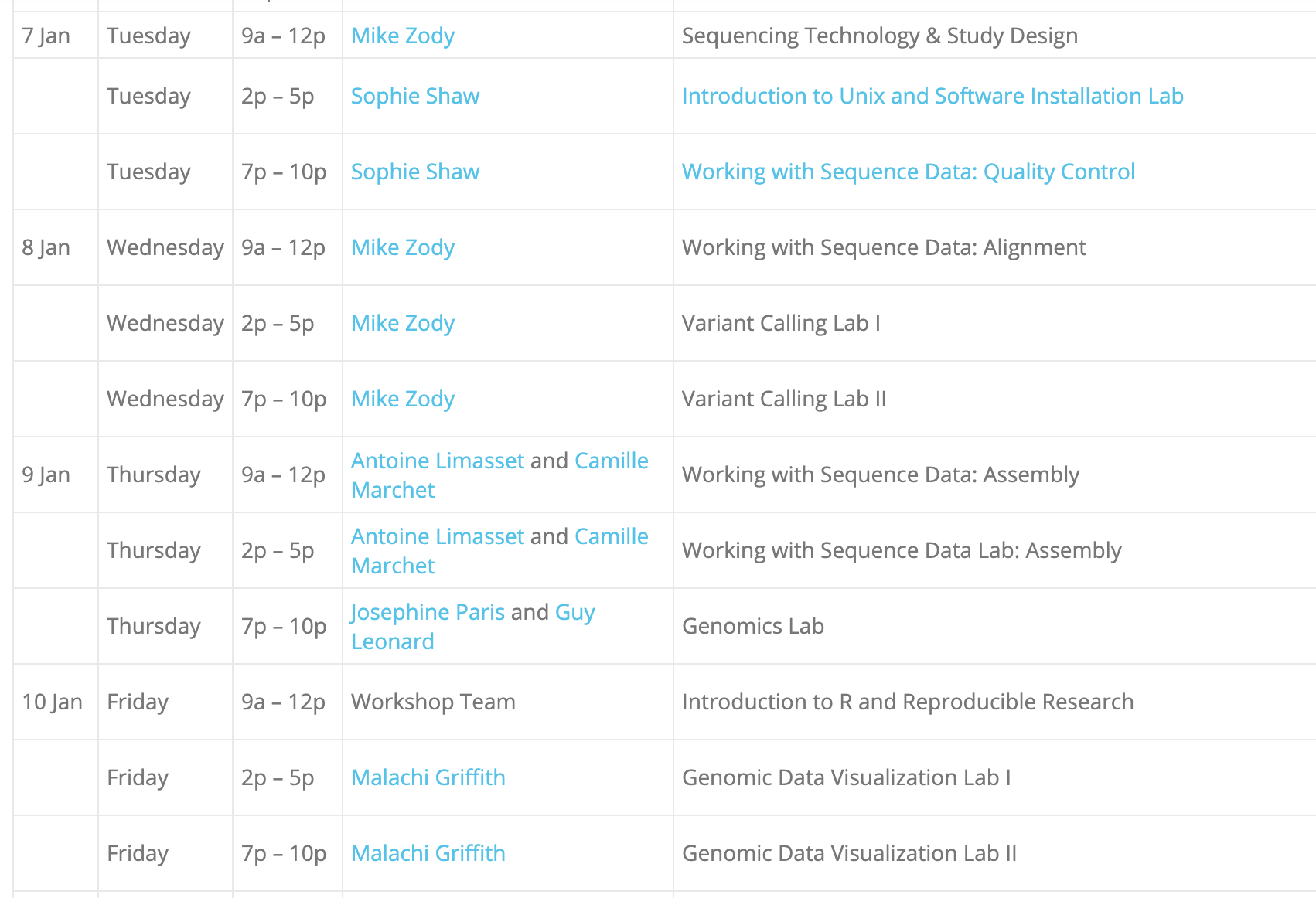 Being a Good Bioinformatician
What We’re Going To Do
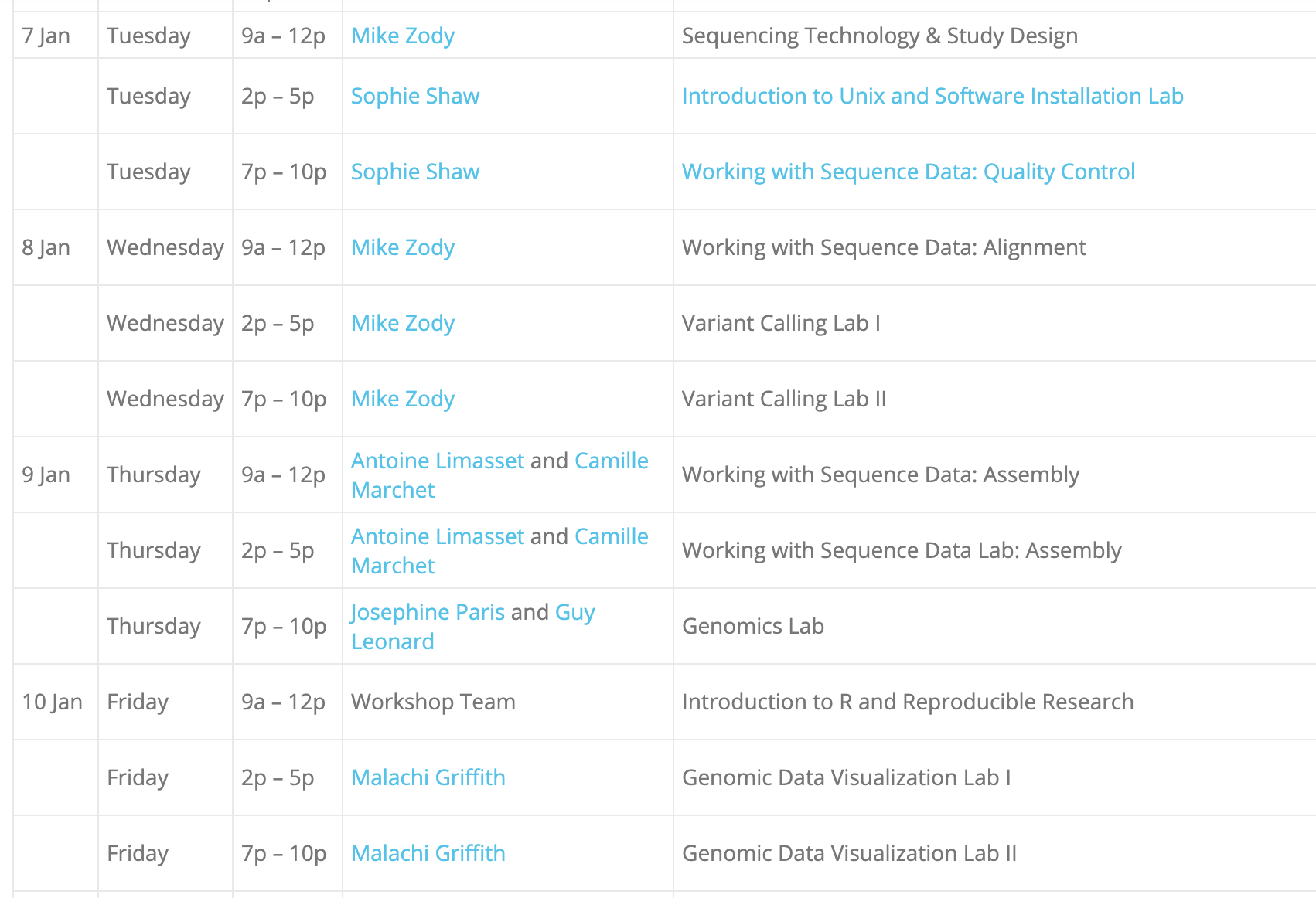 Making It
Look Good
Good Workshop Practice
PowerPoint interspersed with Challenges
Ask lots of questions!
Work together
Take breaks
Cheat!
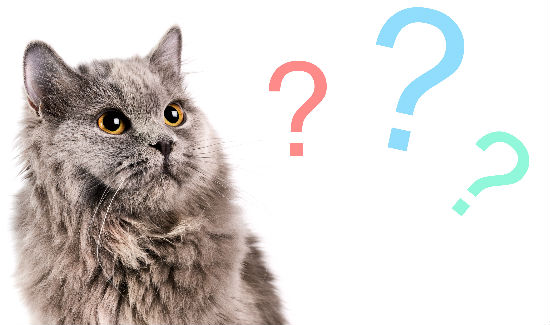 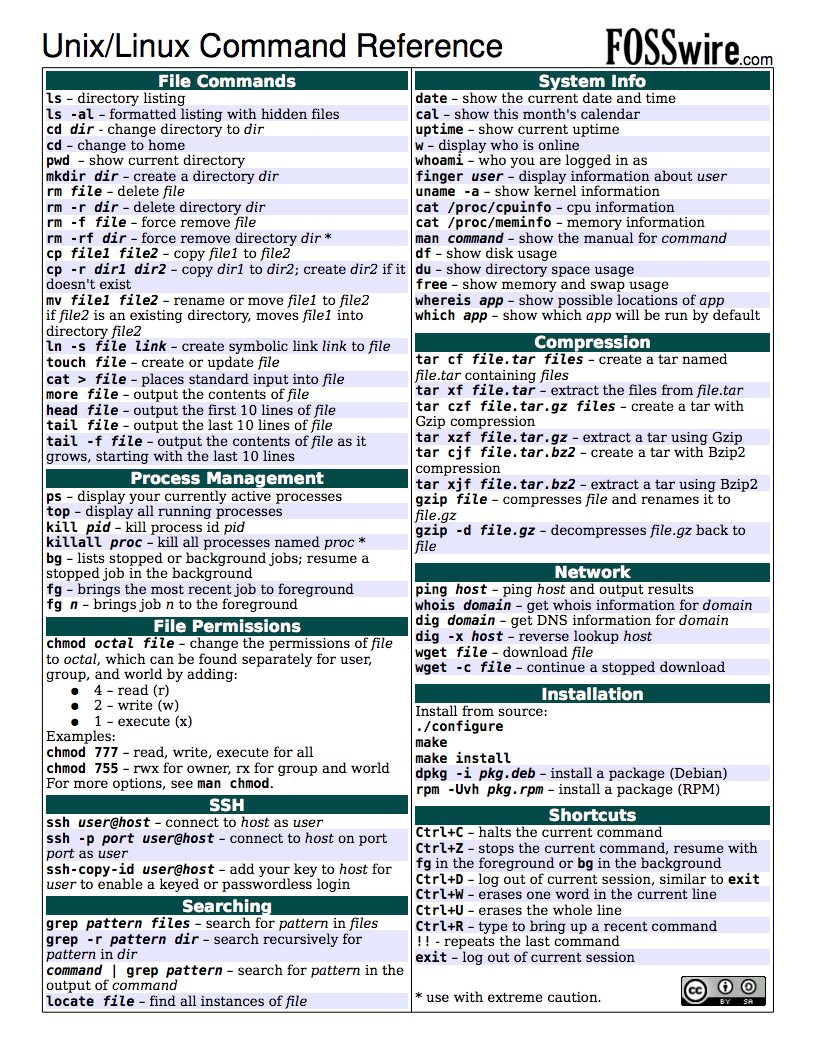 Watching vs Doing
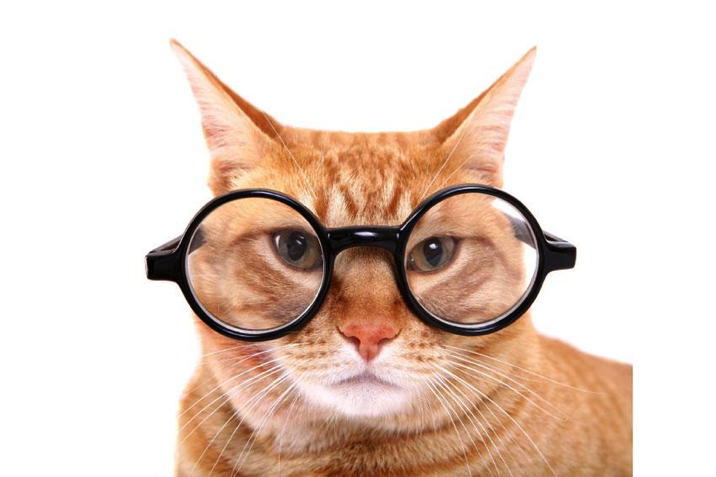 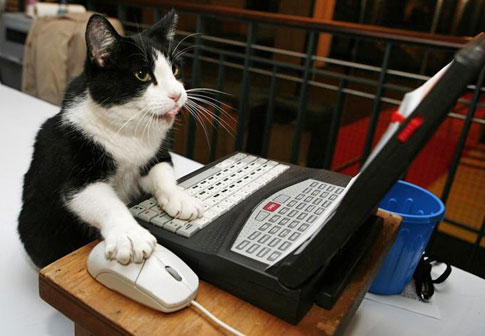 Listen when you see this cat
Do when you see this cat
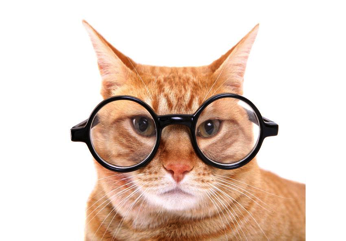 What is Unix?
Operating System
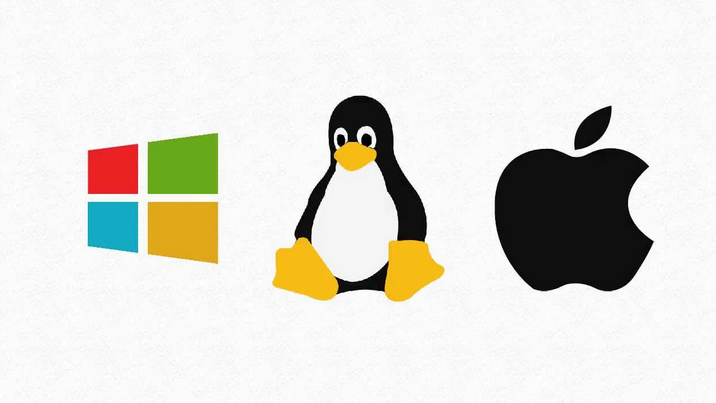 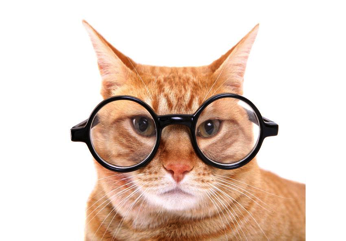 Why Unix?
Bioinformatics software designed to run on Unix platforms.
Large amounts of data.
Much faster than your Windows PC.
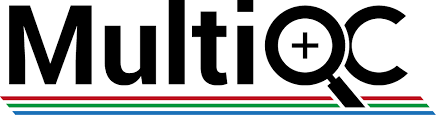 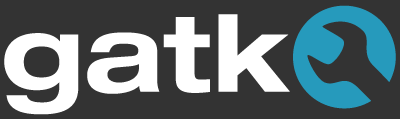 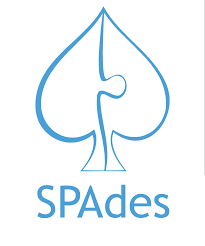 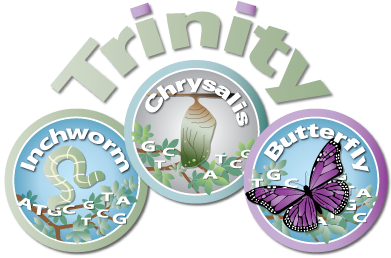 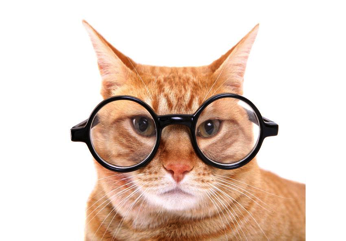 How Can We Use Unix?
Linux computers or servers.
Compute clusters.
The cloud.
What we’re going to use this week
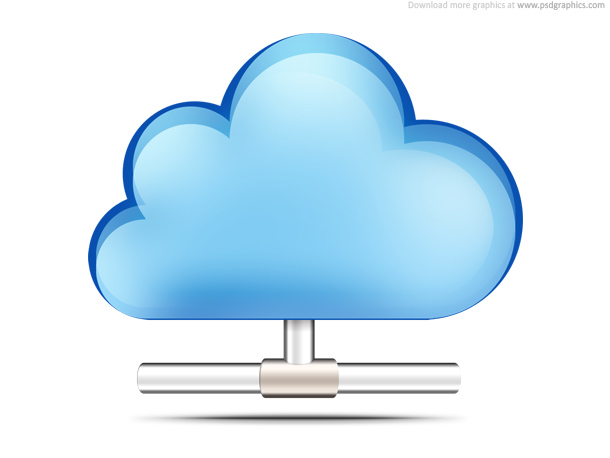 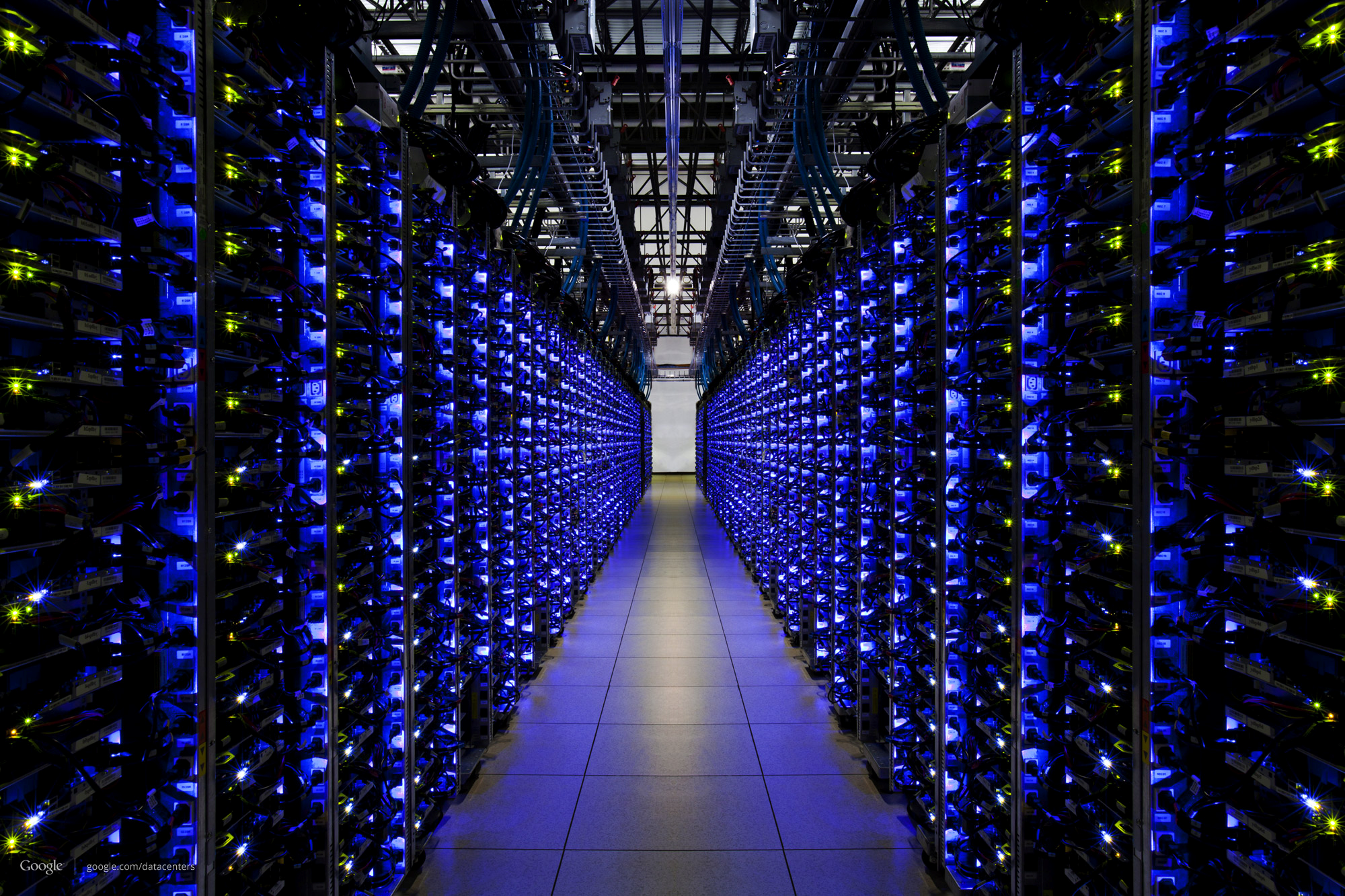 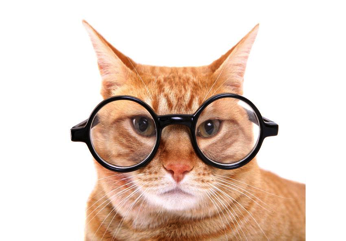 Cloud Computing Solutions
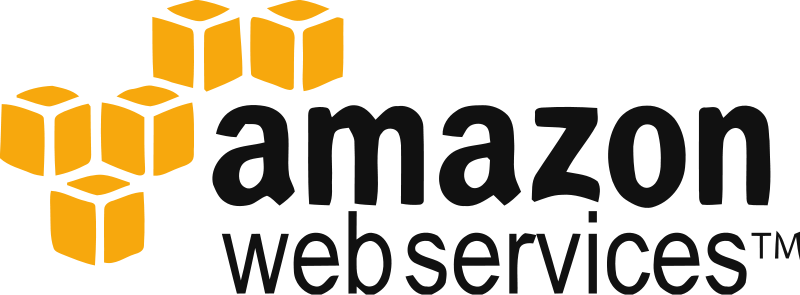 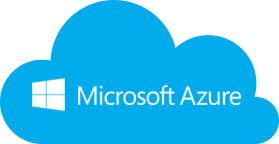 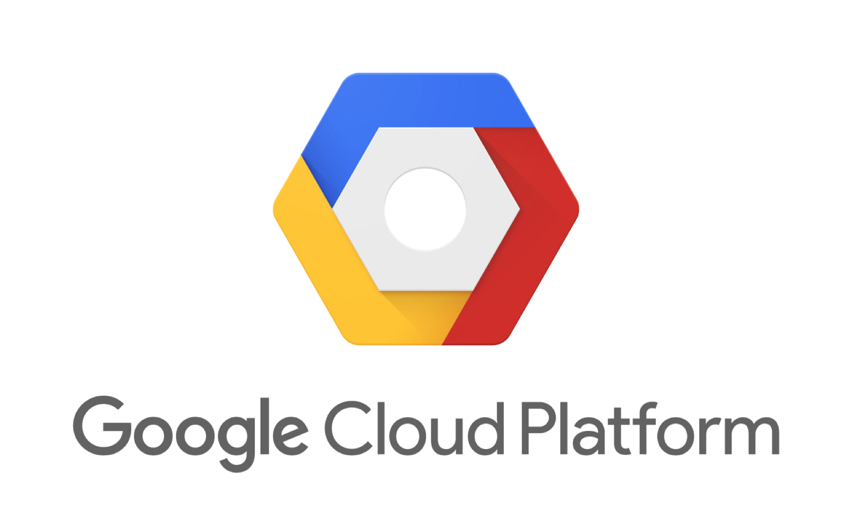 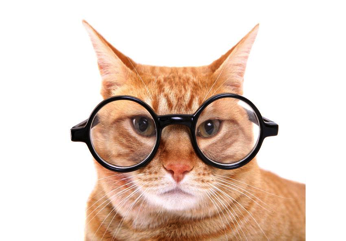 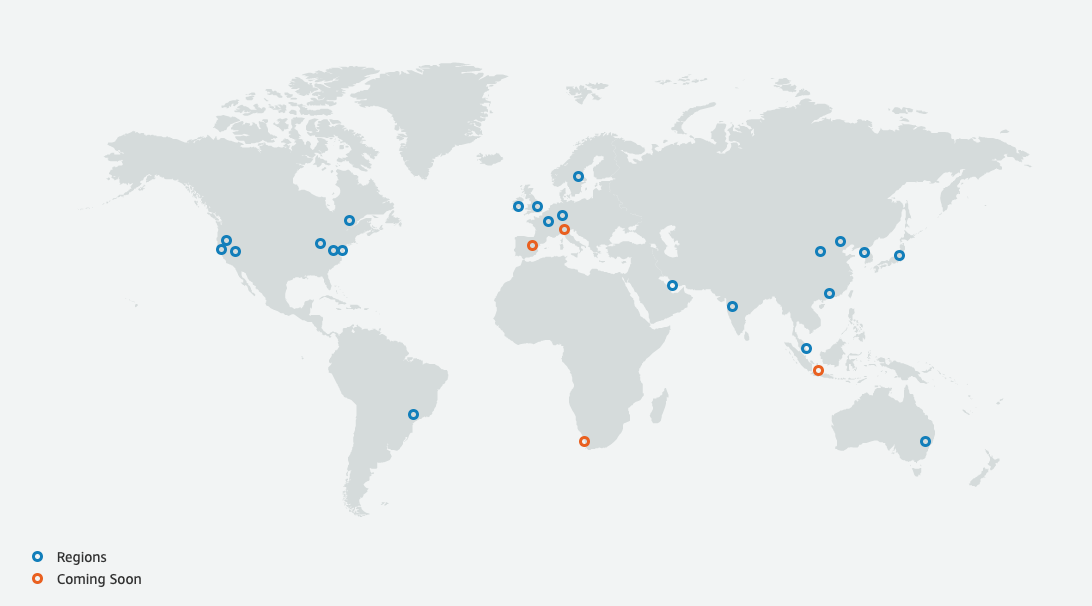 AWS “Availability Zones” and Data Centres
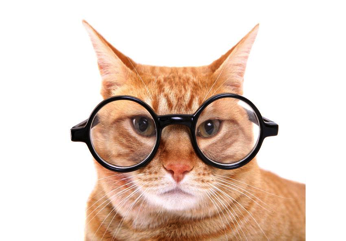 How it Works
AMI (“Amazon Machine Image”)
Base computer with all data and software
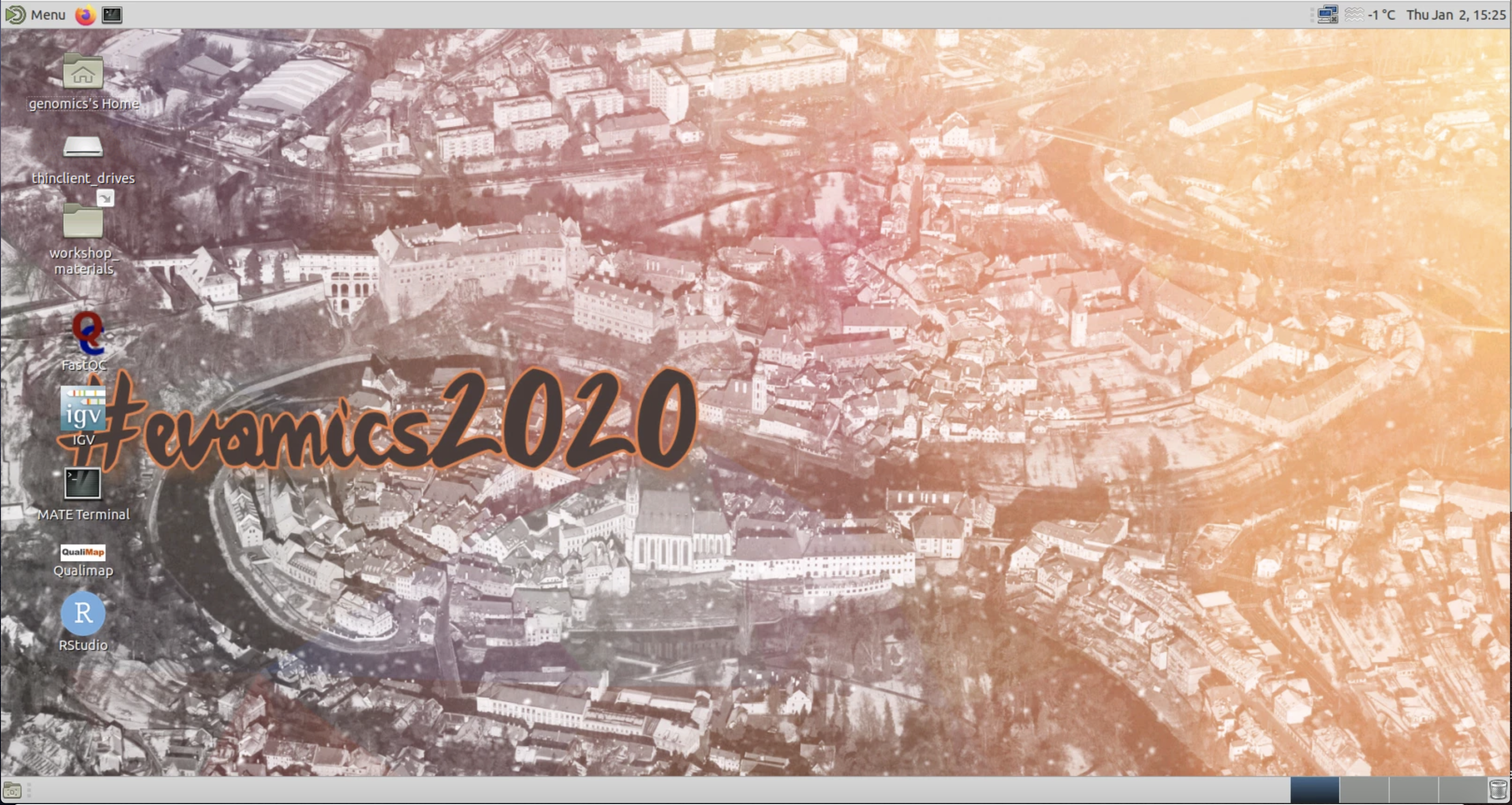 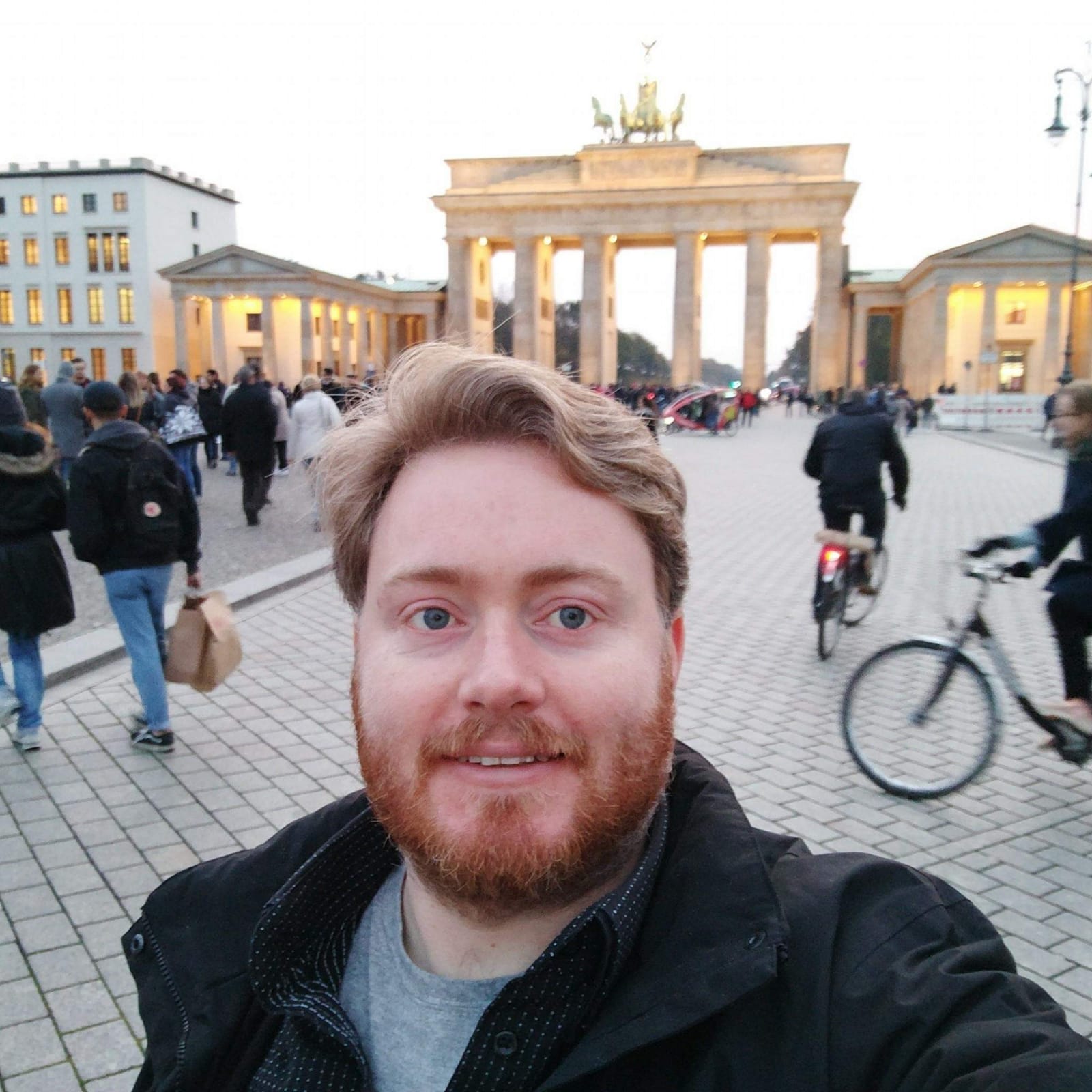 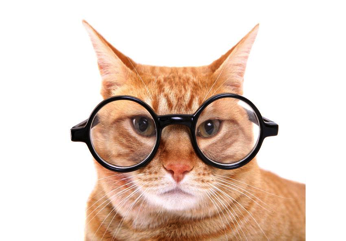 How it Works
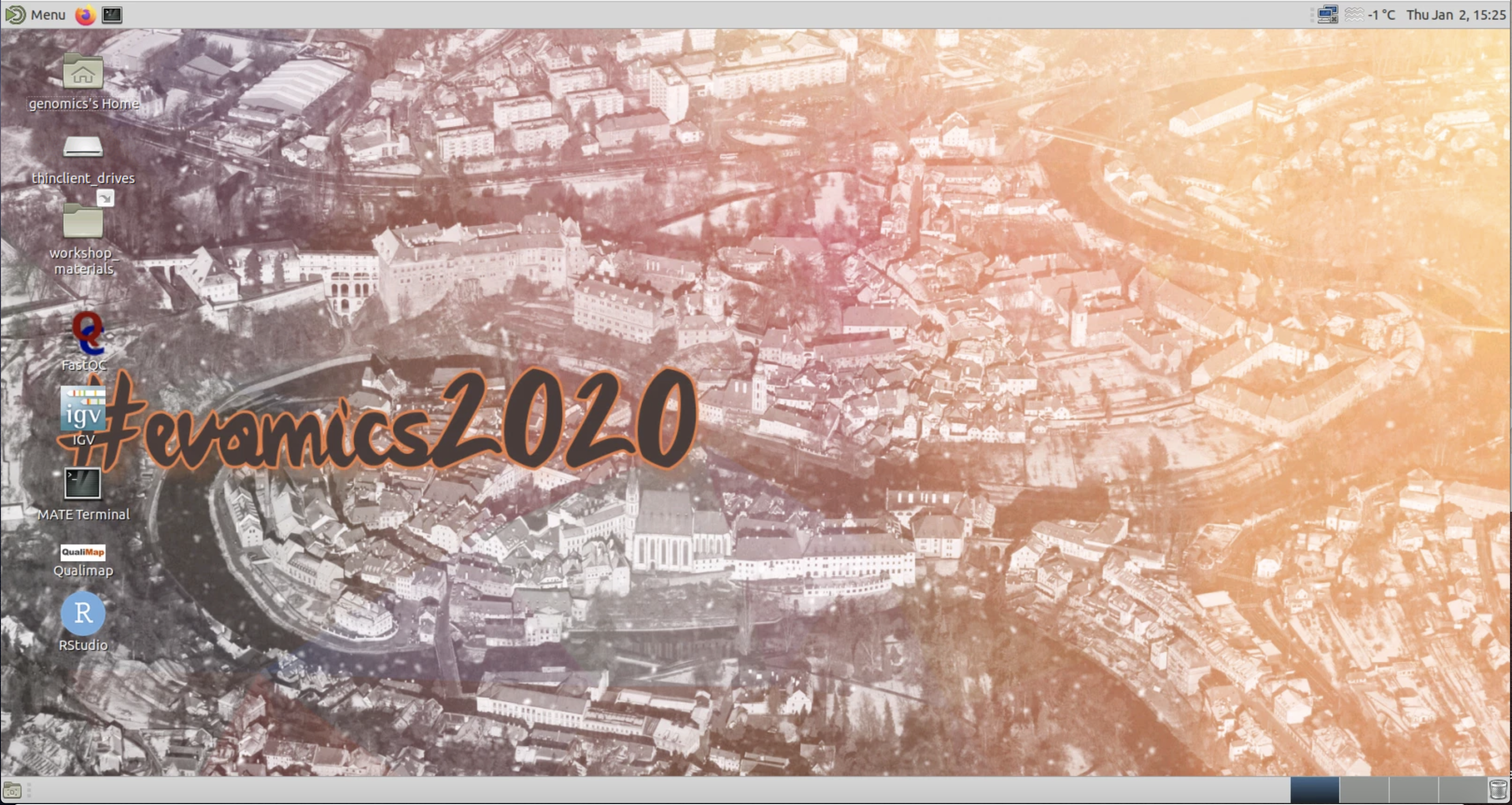 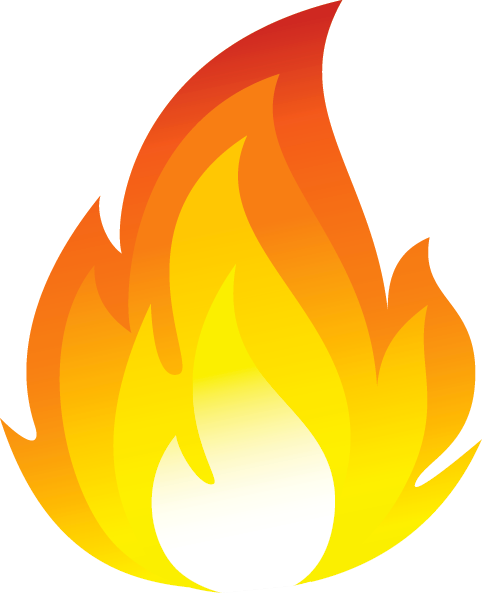 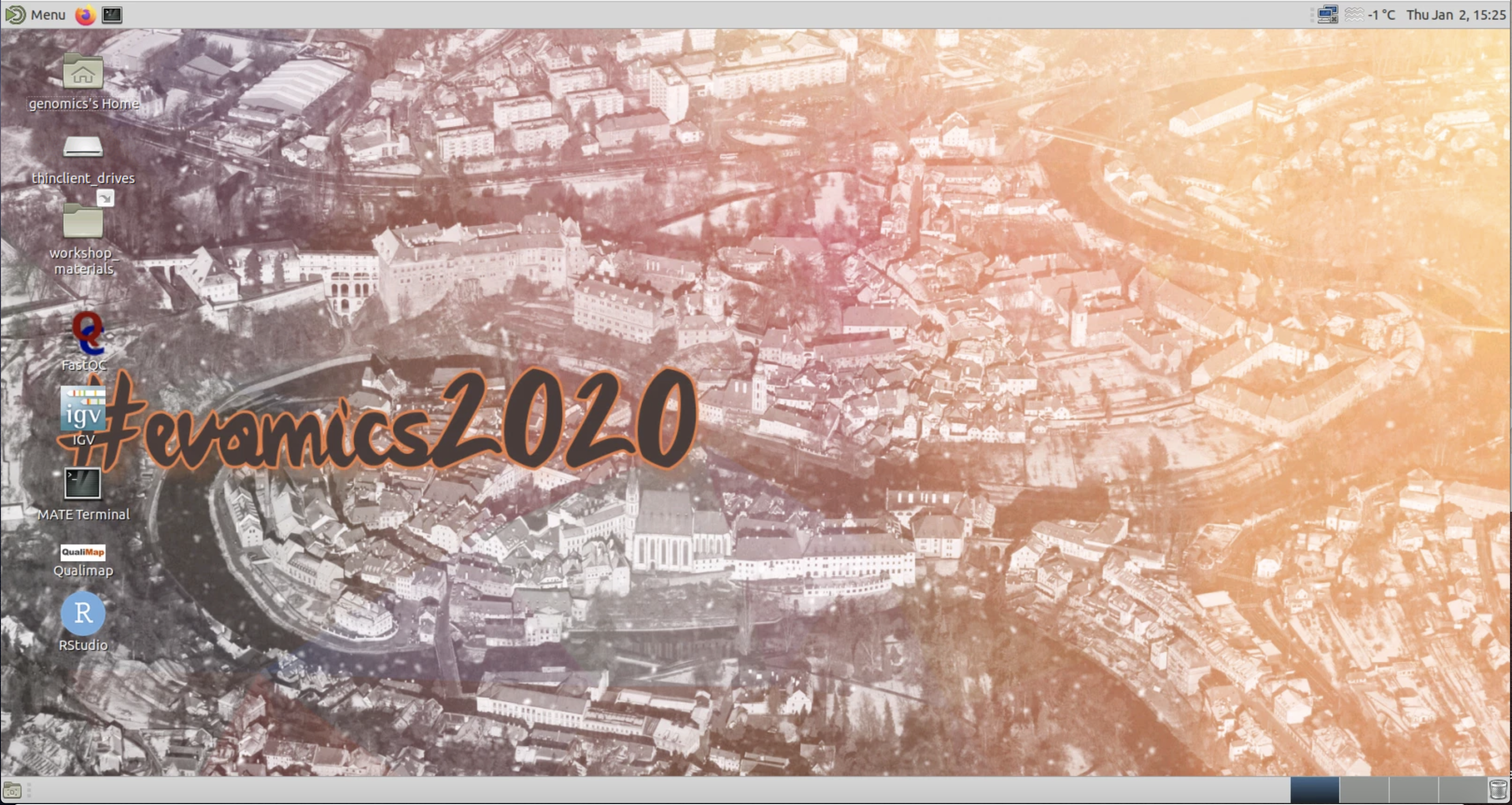 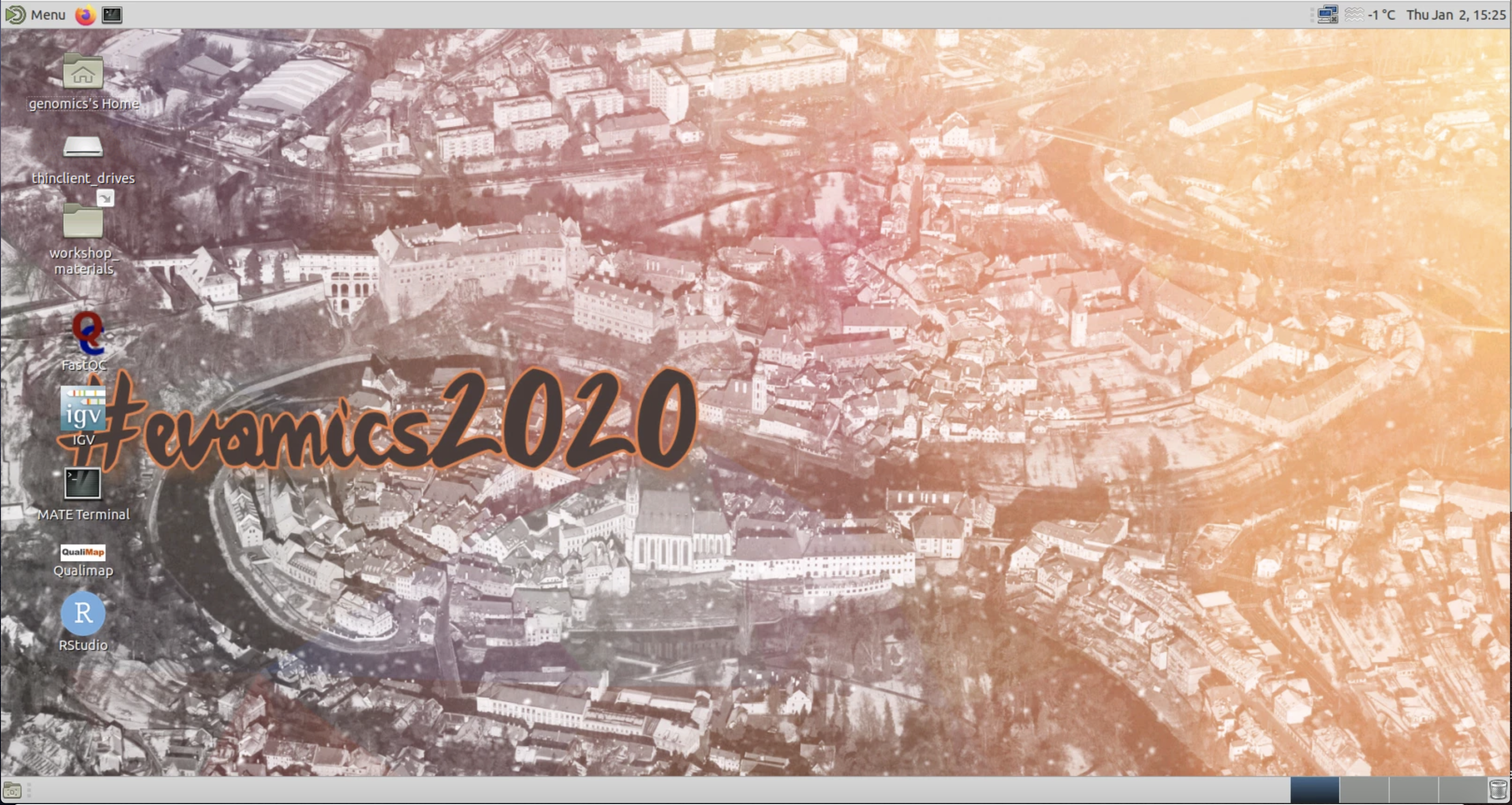 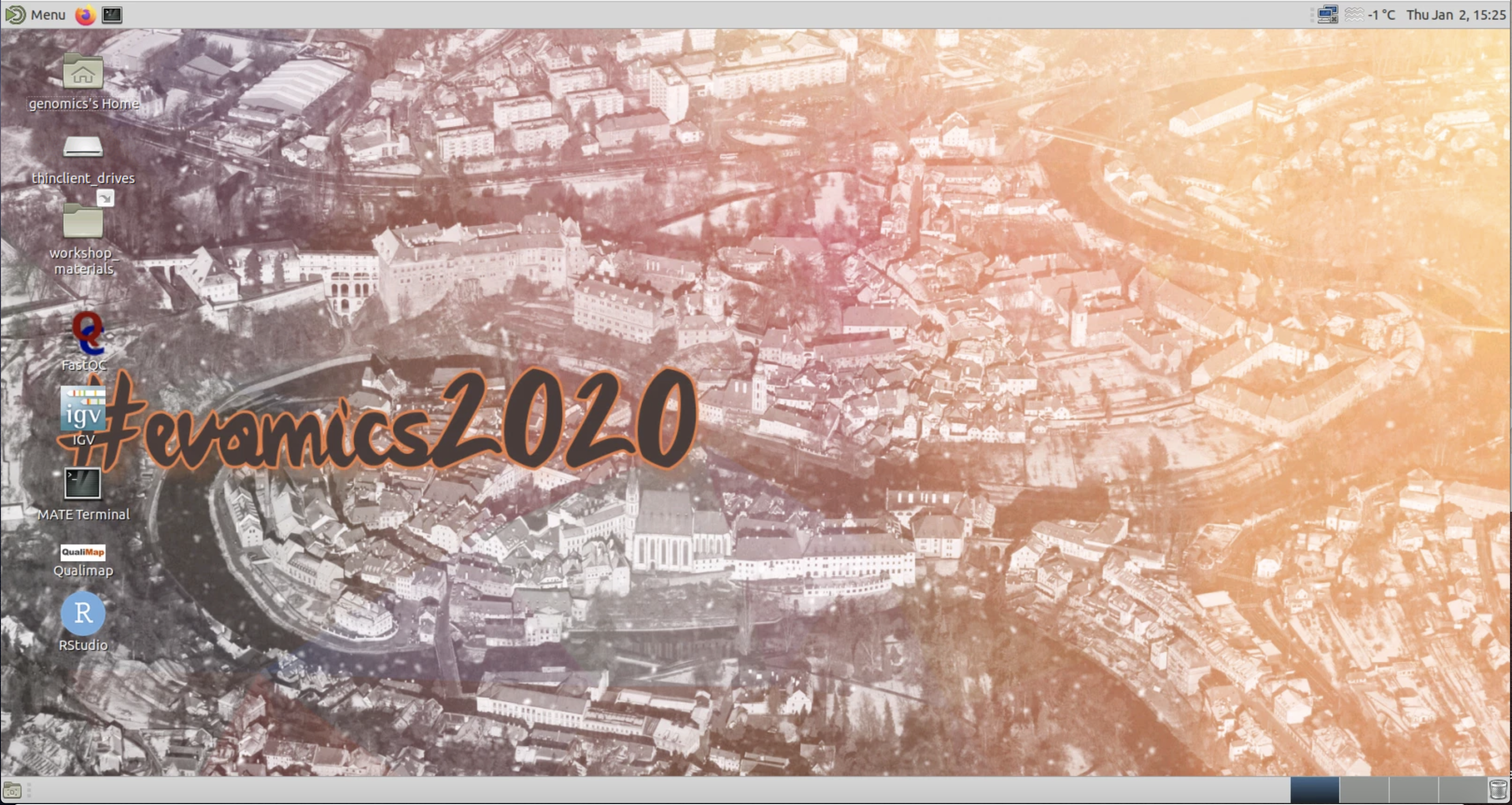 Own copy of the AMI = Instance (Virtual Machine or VM)
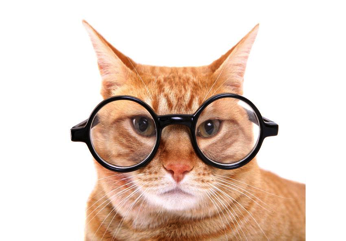 Terminology
Creating an instance – buying a brand new computer with software already installed.
Starting an instance – turning that computer on.
Stopping an instance – turning that computer off.
Terminating an instance – setting that computer on fire and throwing it out of the window.
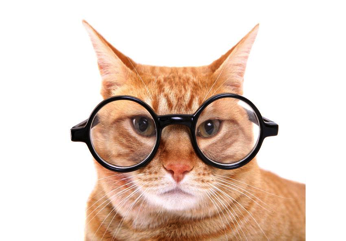 Connecting to Your Instance
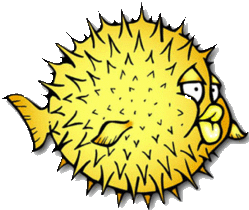 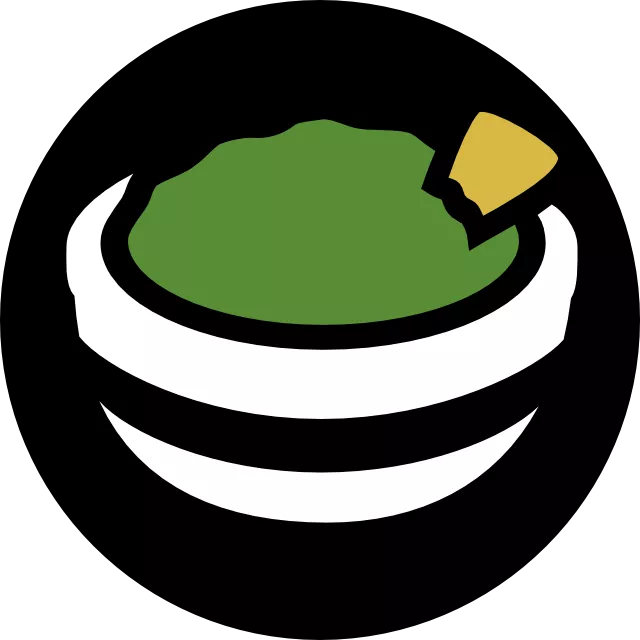 Remote Desktop Software
e.g. Guacamole or X2Go
Secure Shell – “SSH”
e.g. SSH or PuTTY
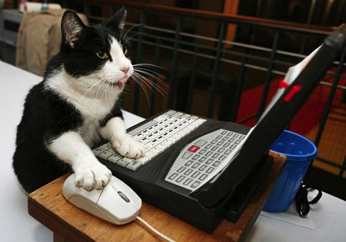 http://evomics.org/2020-workshop-on-genomics-cesky-krumlov-czech-republic/
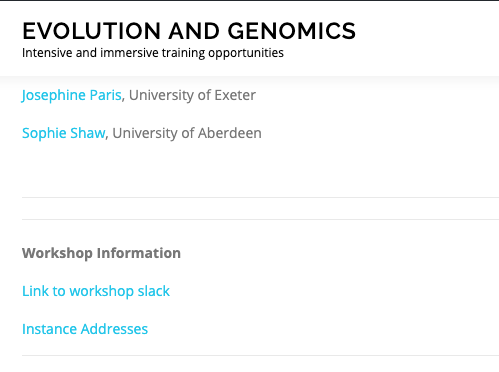 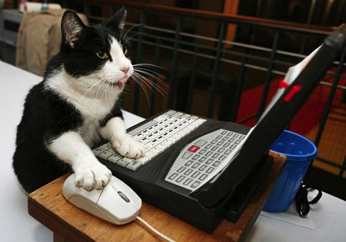 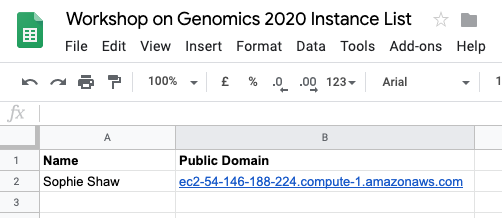 Find your name and copy your public domain
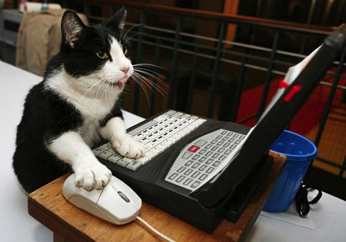 Open your internet browser
(e.g Google Chrome)
Paste the public domain followed by :8080/guacamole

Example:
ec2-54-91-203-39.compute-1.amazonaws.com:8080/guacamole
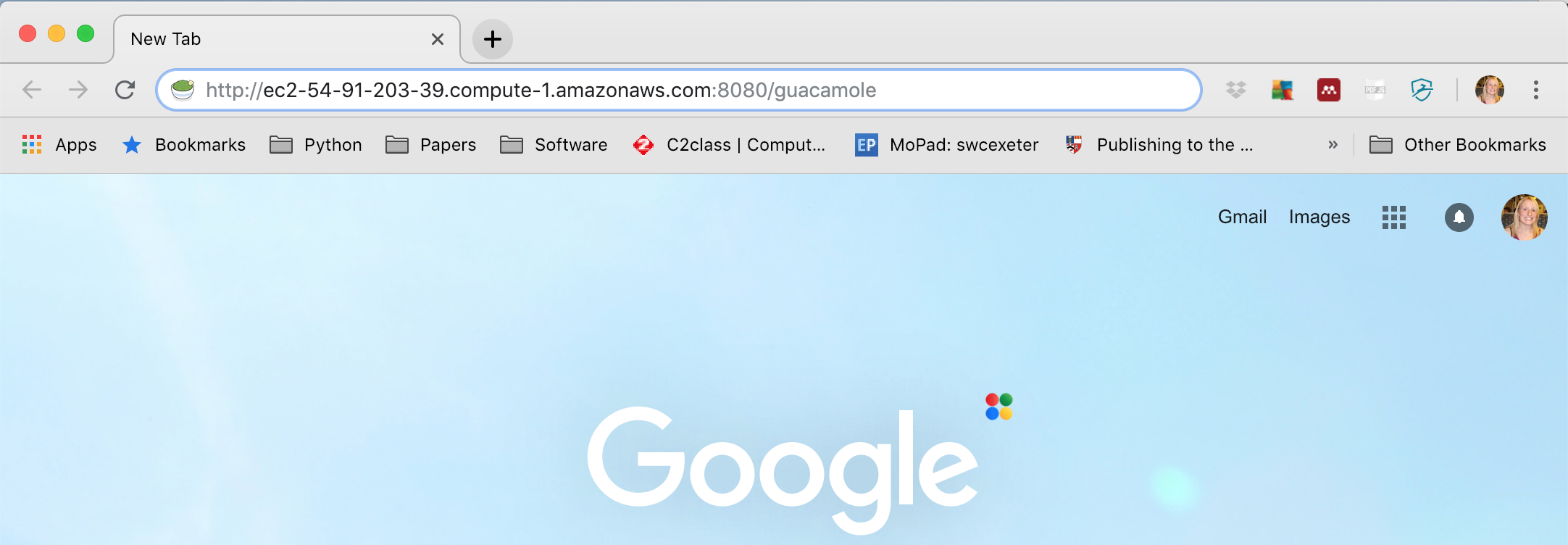 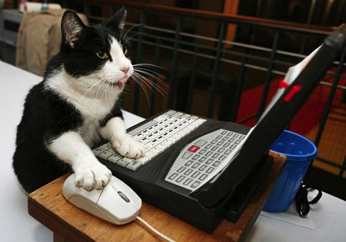 Enter the username “genomics” and password
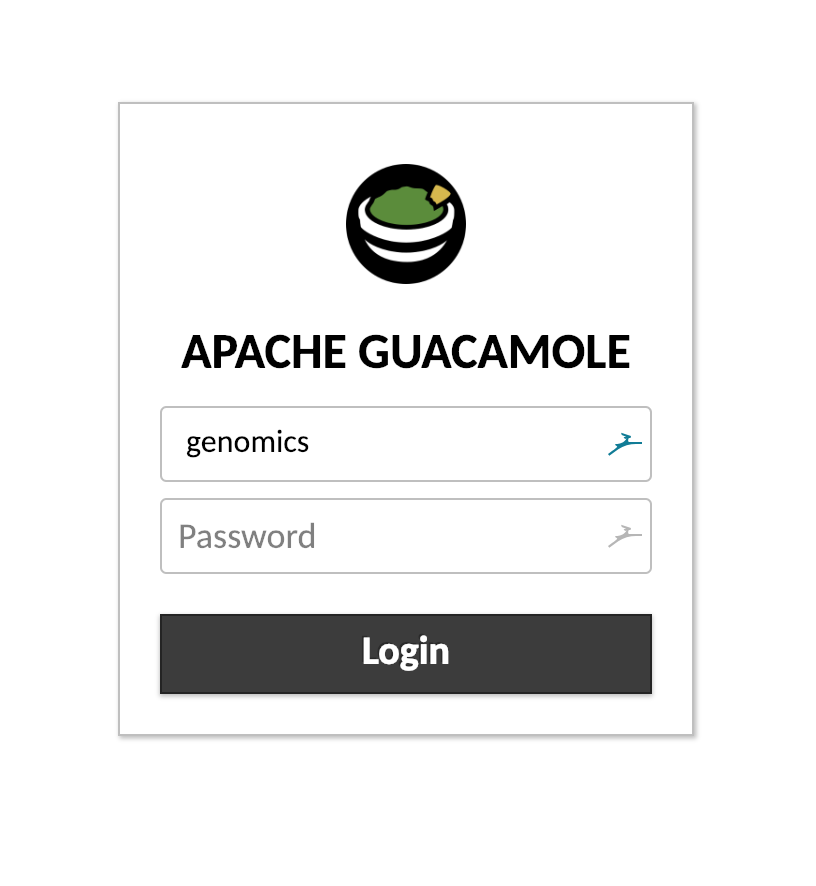 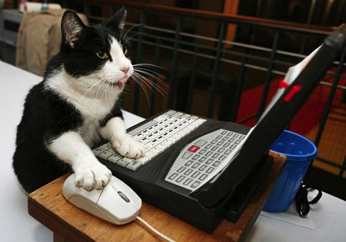 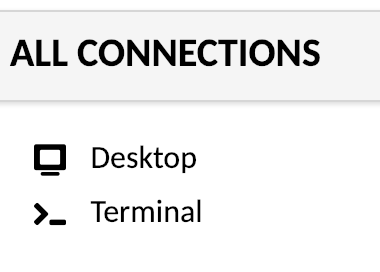 Select Desktop
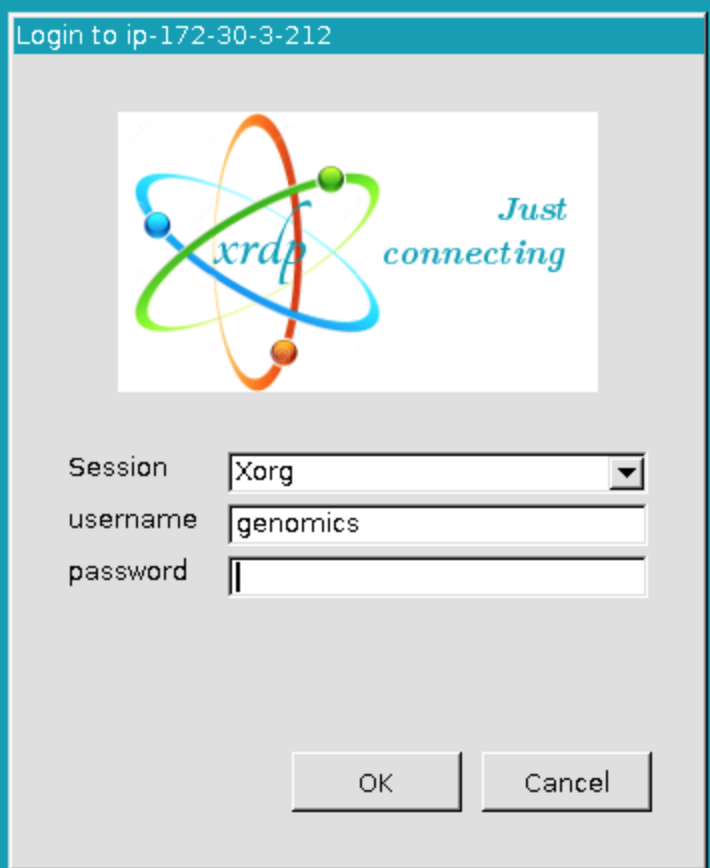 Enter the username “genomics” and password again
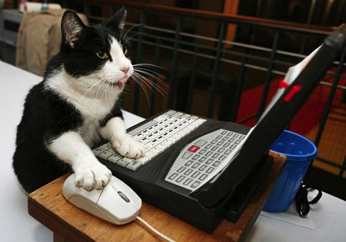 Open a Terminal Window using this icon
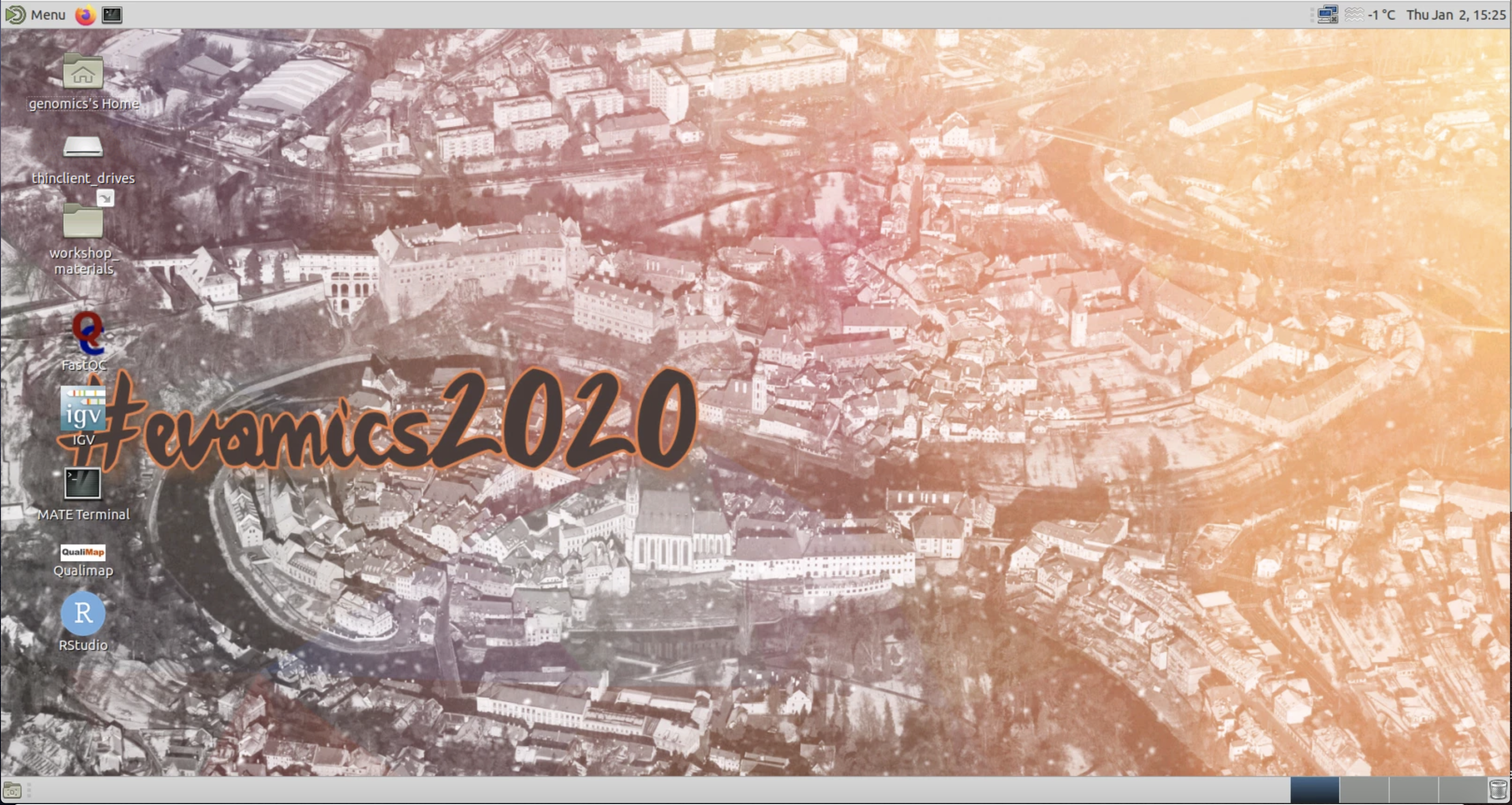 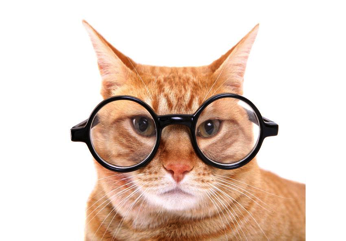 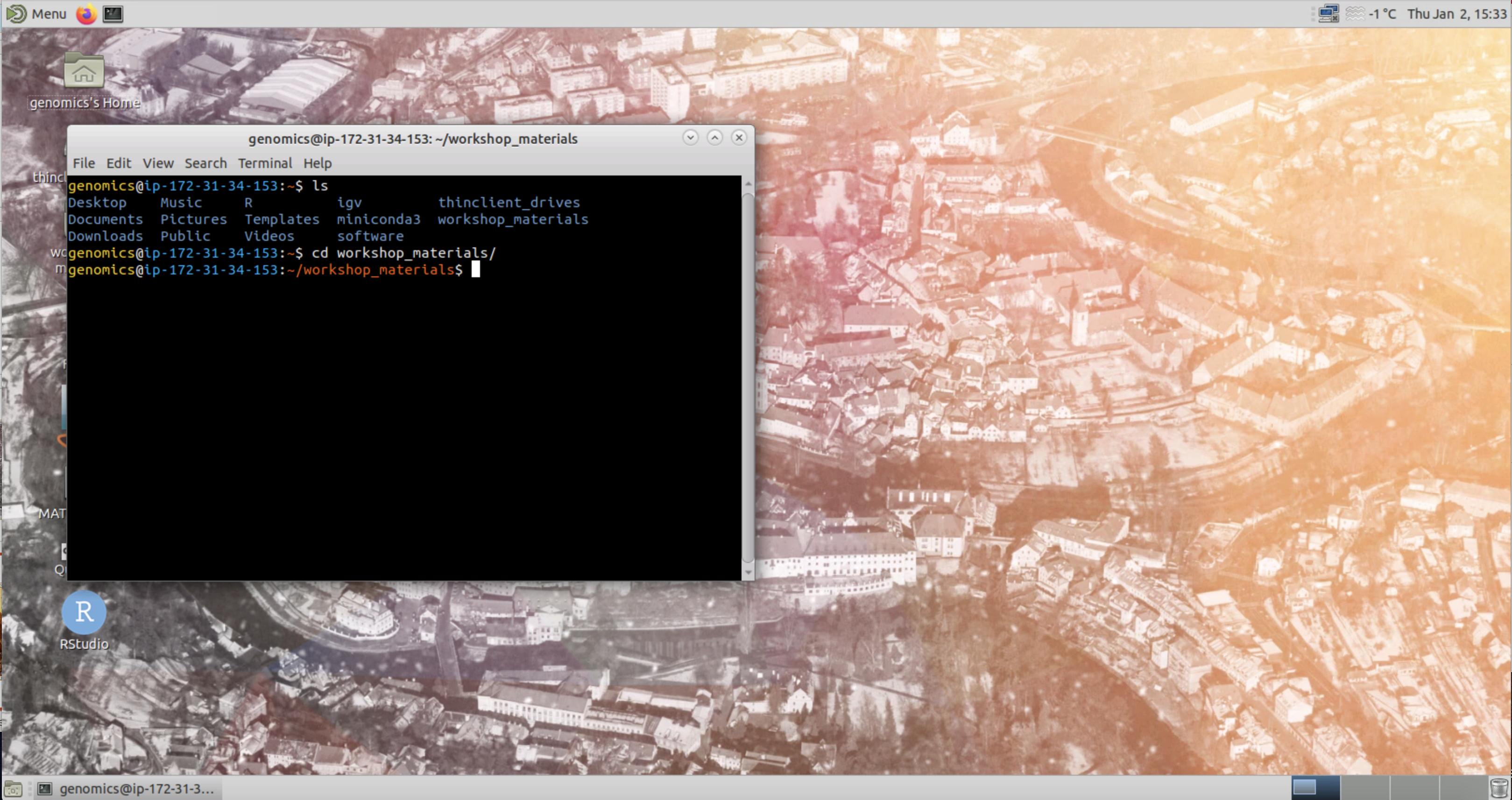 You’re now connected and you’re ready to learn some Unix!
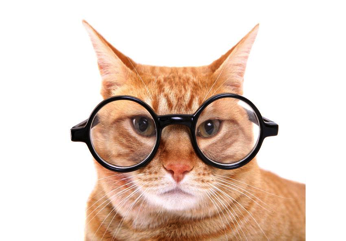 But First…
The domain address will change every day after we stop and re-start the instances.
Each morning, you will need to return to the “Instance List” webpage, retrieve your new address and log in again
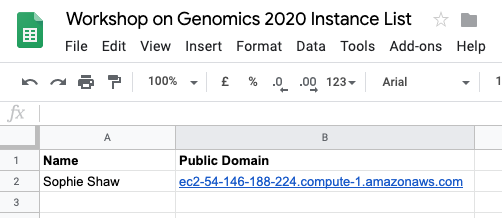 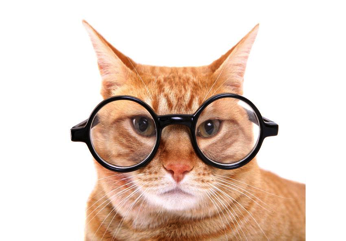 Copying and Pasting
AVOID COPYING AND PASTING WHEREVER POSSIBLE!

But if you do need to…
 Press Ctrl+Alt+Shift
Paste the text into the box with right click -> Paste
Press Ctrl+Alt+Shift again
You can now paste into the instance using right click
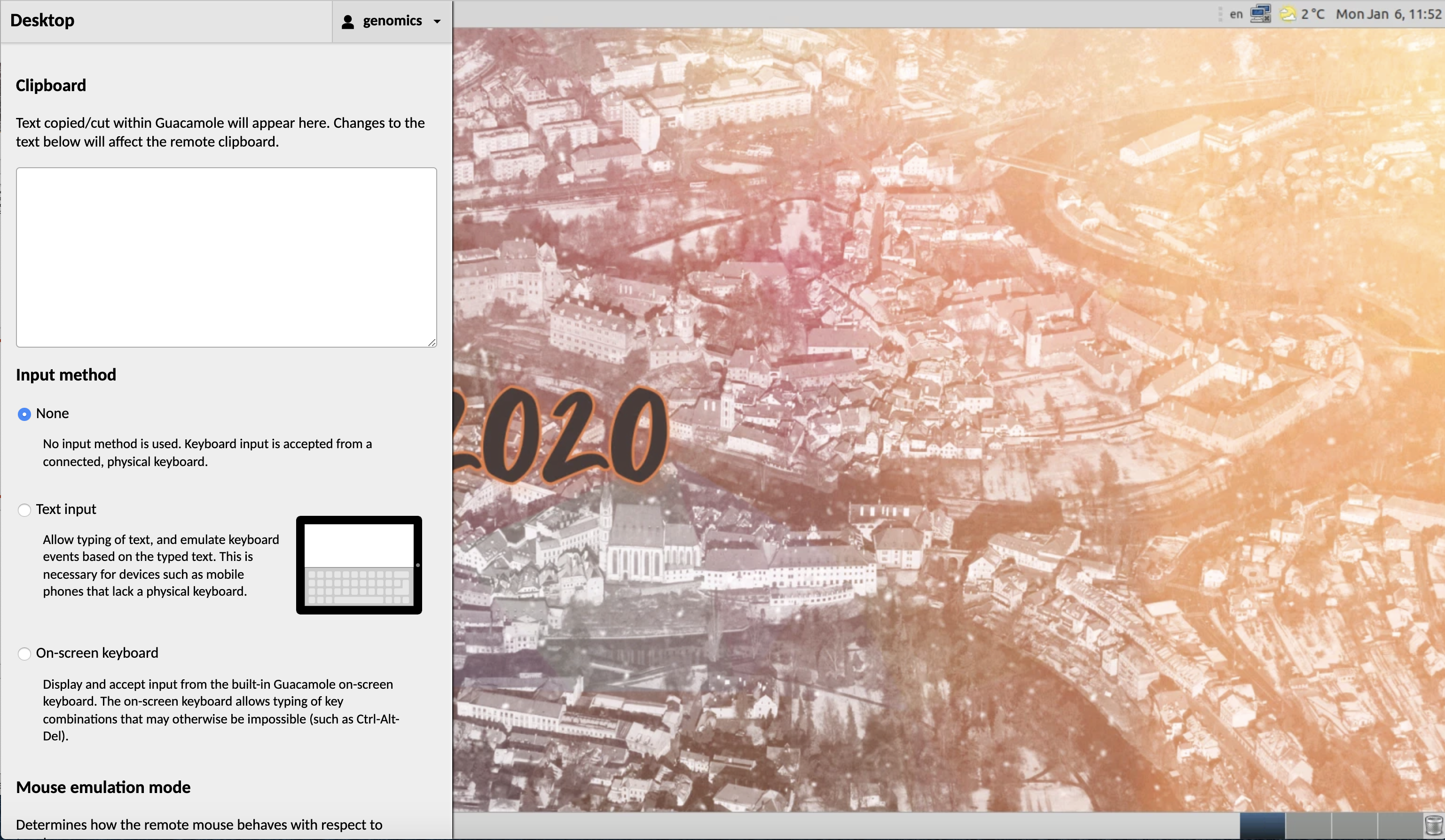 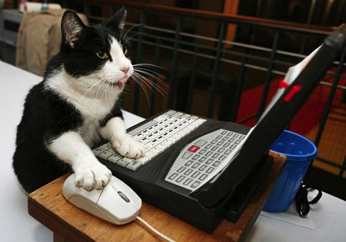 Your final task before we get started!

Make sure that typing tilde (~), backslash (\), and carat (^) in the terminal works.

If this isn’t working, get the attention of an instructor!
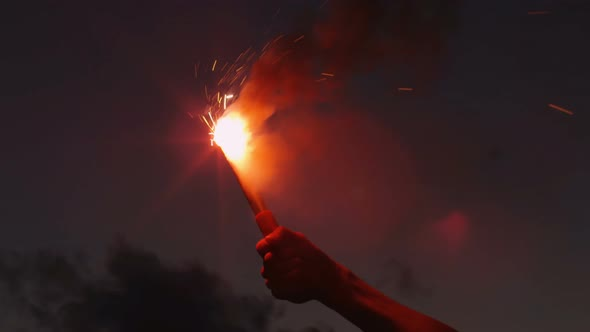 Any Questions So Far?
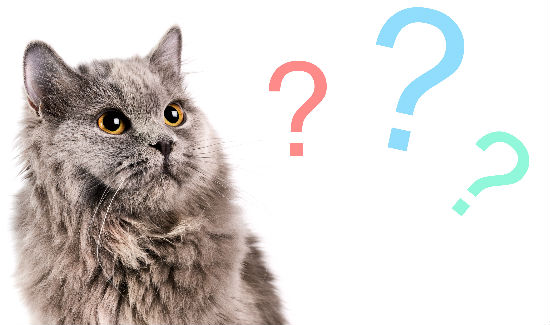 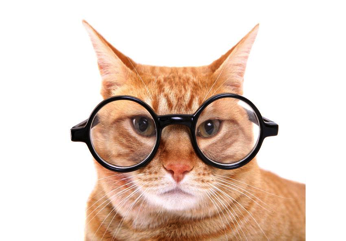 The Terminal
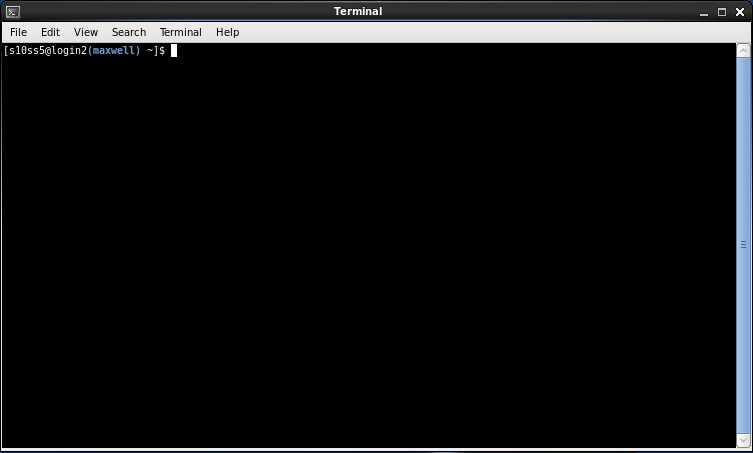 The Command Line, The Shell, The Prompt

Where you see this “$” followed by text, I want you to type the text on your command line
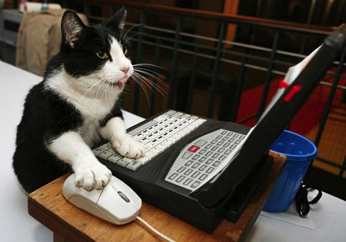 Location is Important
First Task – Where am I?
$  pwd
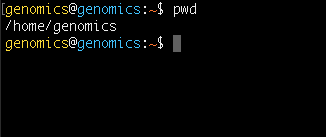 This is your “present working directory”.
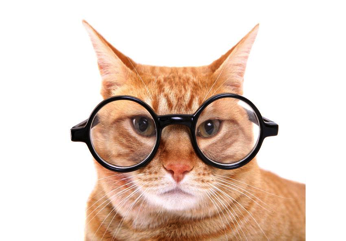 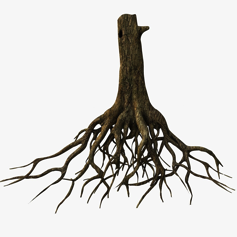 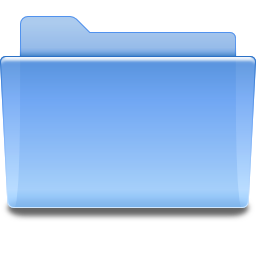 = ROOT
/
…
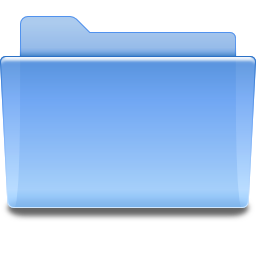 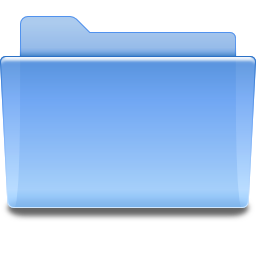 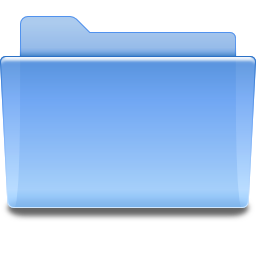 home
bin
lib
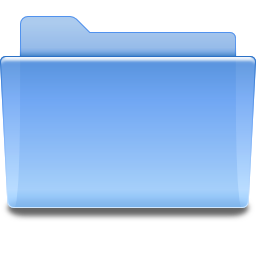 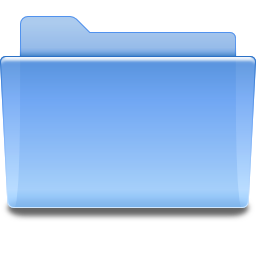 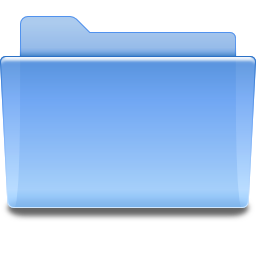 genomics
master
ubuntu
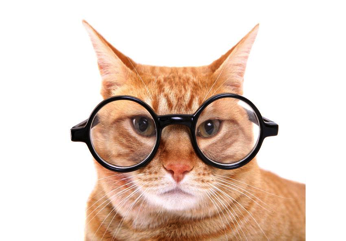 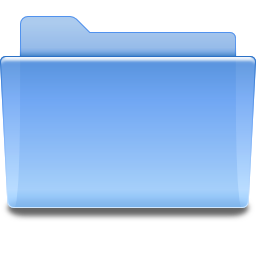 /
…
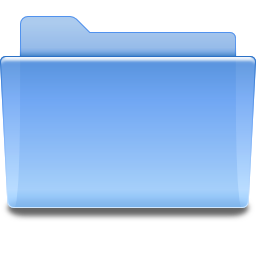 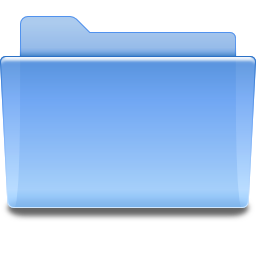 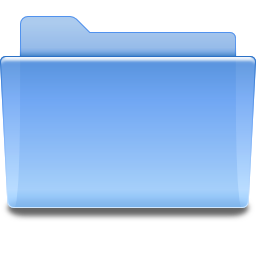 home
bin
lib
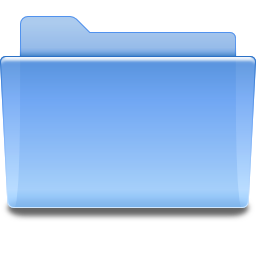 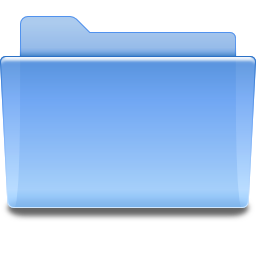 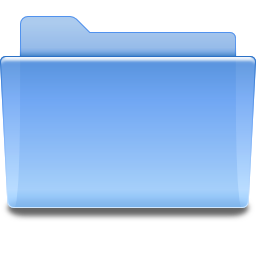 genomics
master
ubuntu
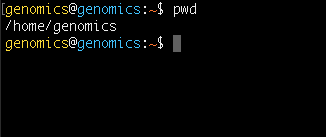 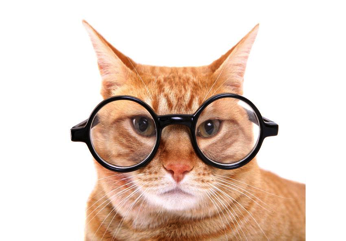 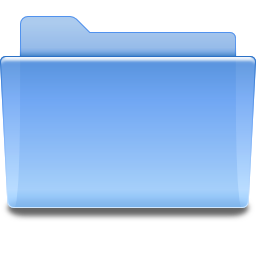 /
…
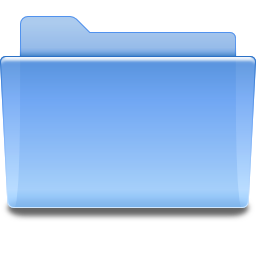 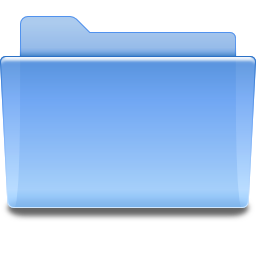 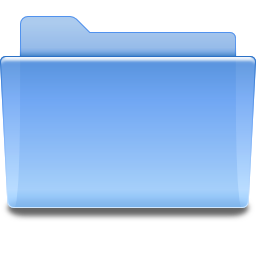 home
bin
lib
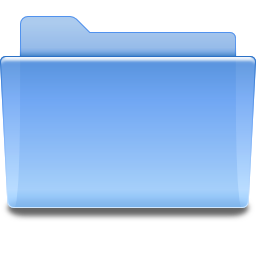 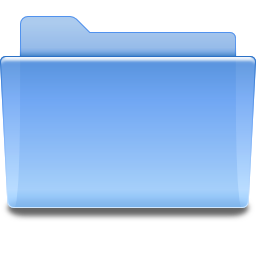 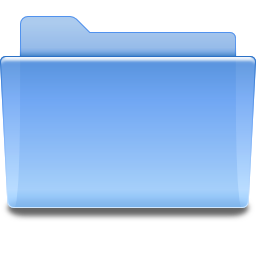 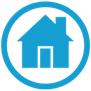 genomics
master
ubuntu
~
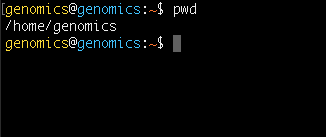 This location is also known as your Home Directory

Tilde is shorthand for Home ~
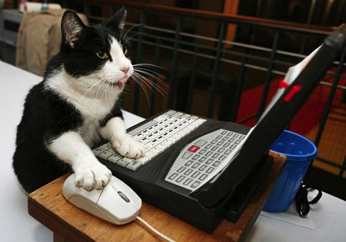 Now let’s create some directories 
and files
Make a directory
$ mkdir Data
Change into this directory
$ cd Data
Now what is your present working directory?
NOTE! Directory names (and file names for the matter) can not contain spaces. 
Underscores are often used instead if you want to separate words.
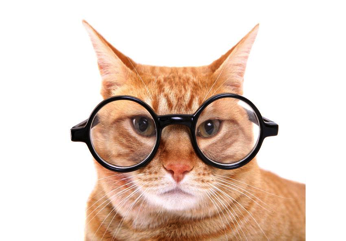 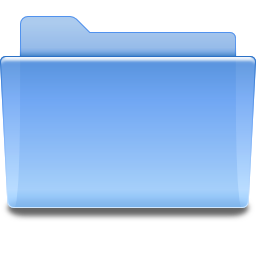 /
…
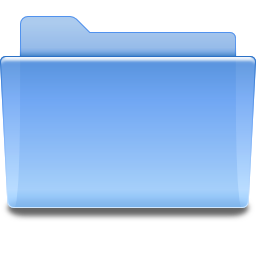 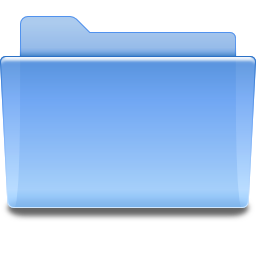 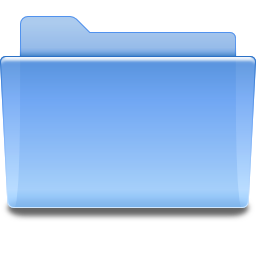 home
bin
lib
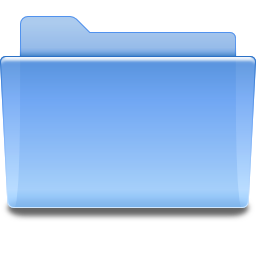 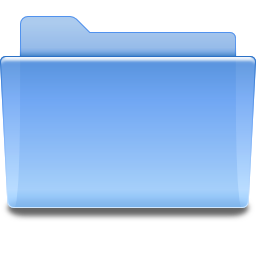 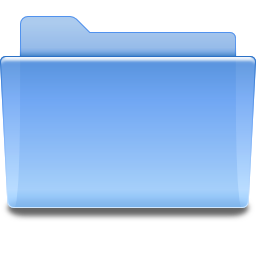 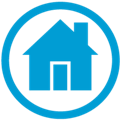 genomics
master
ubuntu
~
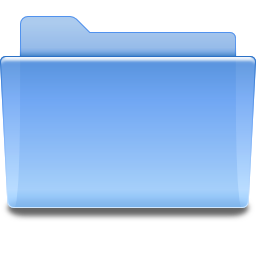 Data
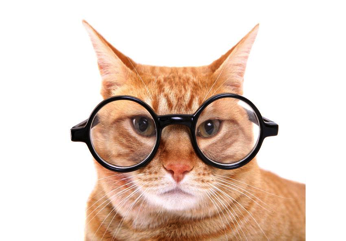 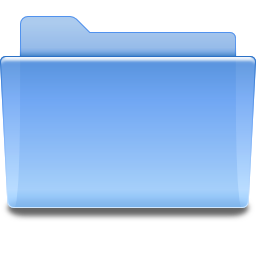 /
…
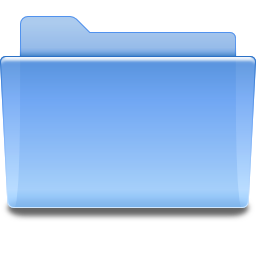 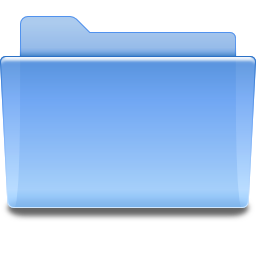 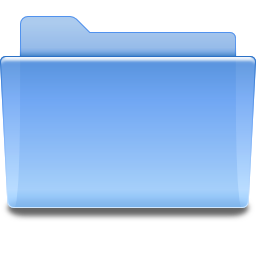 home
bin
lib
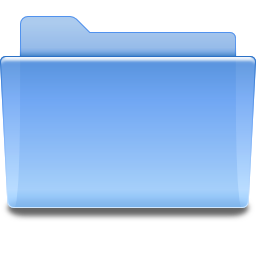 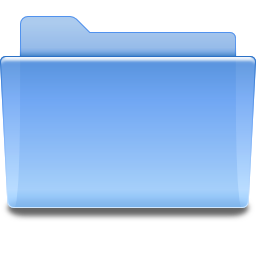 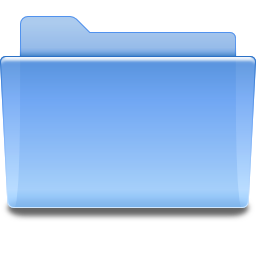 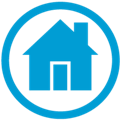 genomics
master
ubuntu
~
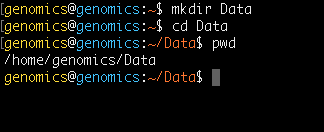 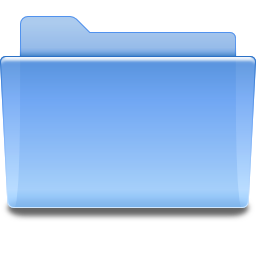 Data
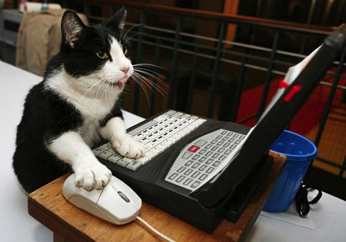 Now let’s create some directories 
and files
Make an empty file
$ touch rags
And another two
$ touch Earth Heaven
Now let’s list the contents of the current directory (Data)
$ ls
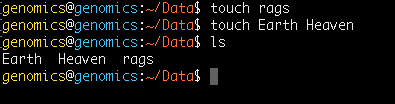 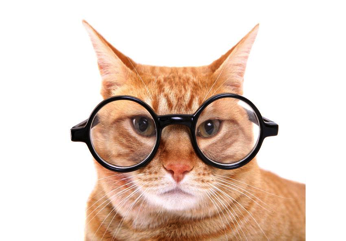 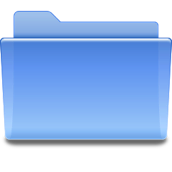 home
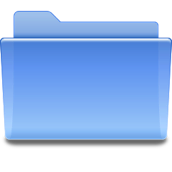 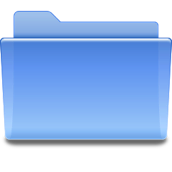 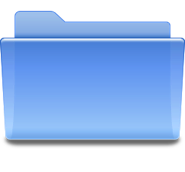 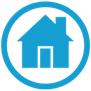 genomics
master
ubuntu
~
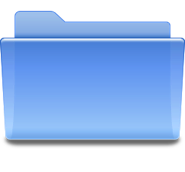 Data
rags
Earth
Heaven
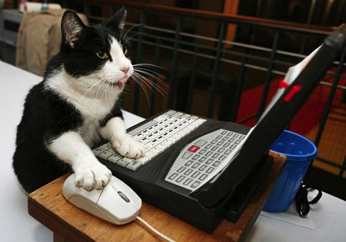 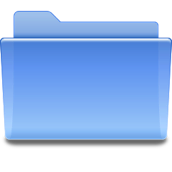 home
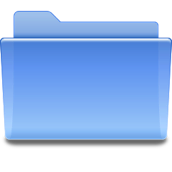 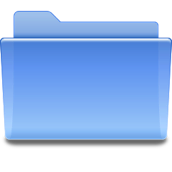 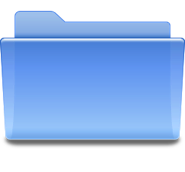 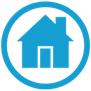 genomics
master
ubuntu
~
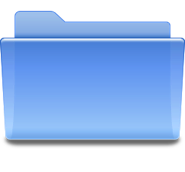 Now list ALL of the files
Data
$ ls -a
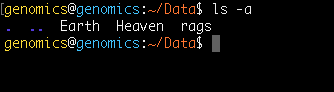 rags
Earth
Heaven
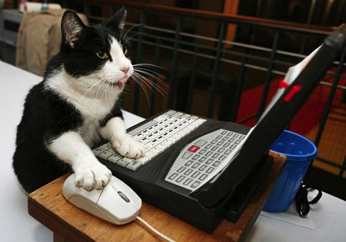 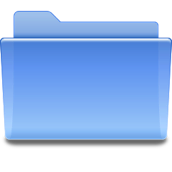 home
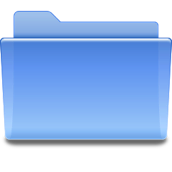 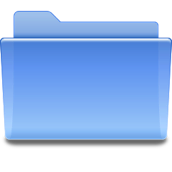 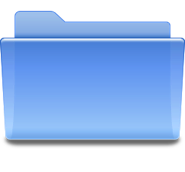 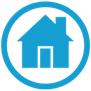 genomics
master
ubuntu
~
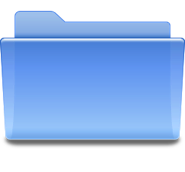 Now list ALL of the files
Data
$ ls -a
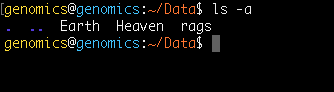 .
..
rags
Earth
Heaven
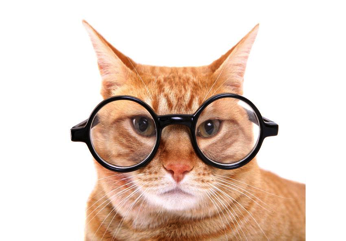 ..
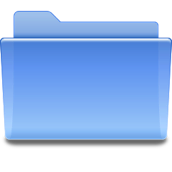 home
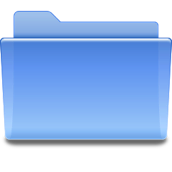 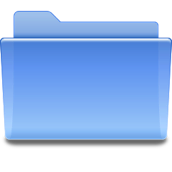 ..
..
..
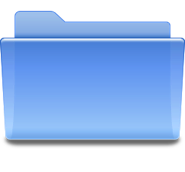 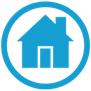 genomics
master
ubuntu
~
..
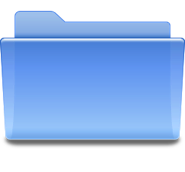 Data
These special files are in every directory
.. Points to one directory above
. Points to the current directory
rags
Earth
Heaven
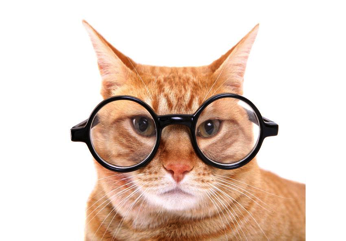 .
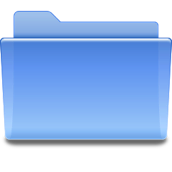 home
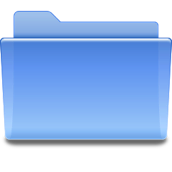 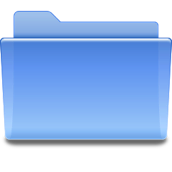 .
.
.
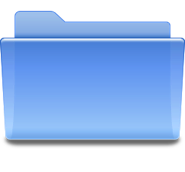 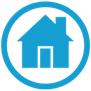 genomics
master
ubuntu
~
.
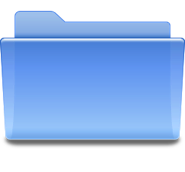 Data
These special files are in every directory
.. Points to one directory above
. Points to the current directory
rags
Earth
Heaven
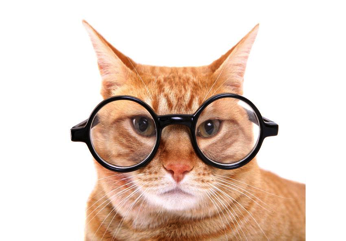 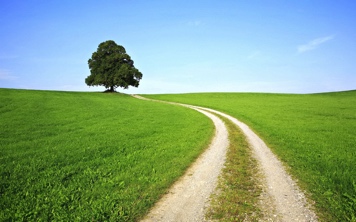 . and .. are used for specifying location

Whenever you do anything on Unix 
(move around, move a file, rename a file etc…)
You have to tell the system where that thing is using a path

. and .. are part of RELATIVE paths
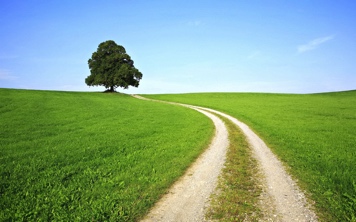 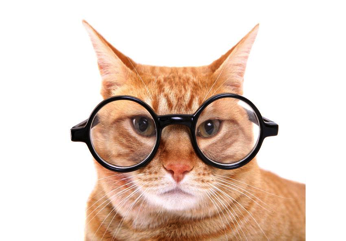 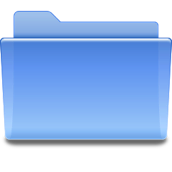 home
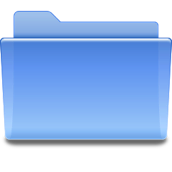 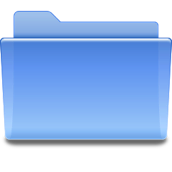 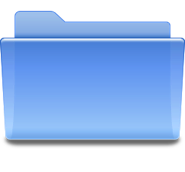 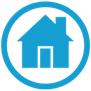 Moving from Data to New

RELATIVE PATH
genomics
master
ubuntu
~
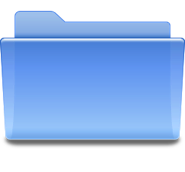 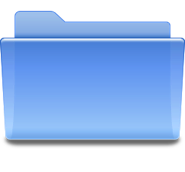 Data
New
$ cd ../New
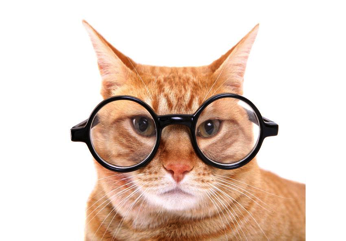 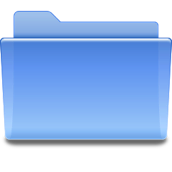 home
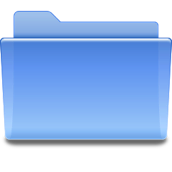 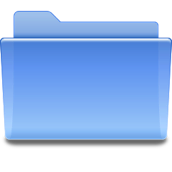 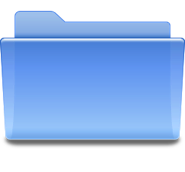 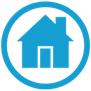 Moving from Data to New

RELATIVE PATH
genomics
master
ubuntu
~
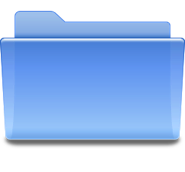 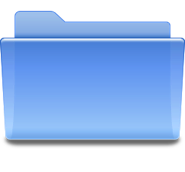 Data
New
$ cd ../New
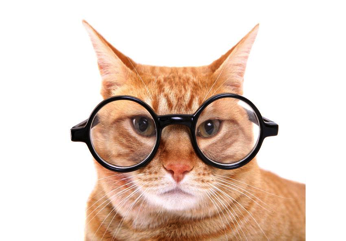 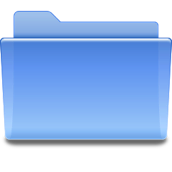 home
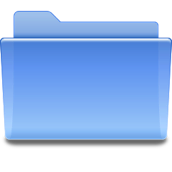 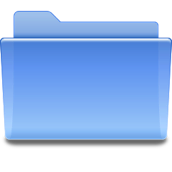 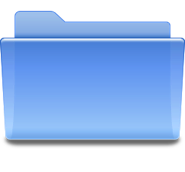 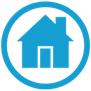 Moving from Data to home

RELATIVE PATH
genomics
master
ubuntu
~
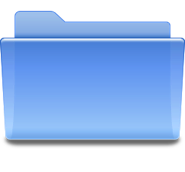 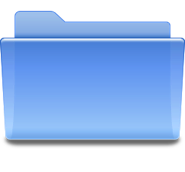 Data
New
$ cd ../../
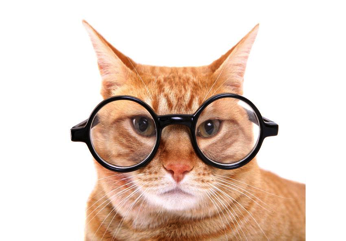 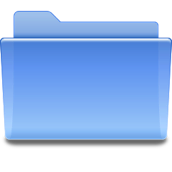 home
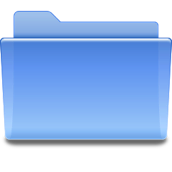 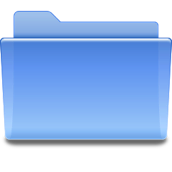 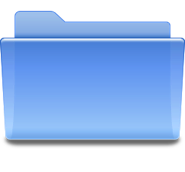 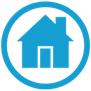 Moving from Data to home

RELATIVE PATH
genomics
master
ubuntu
~
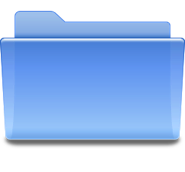 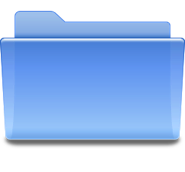 Data
New
$ cd ../../
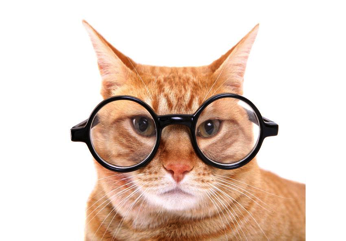 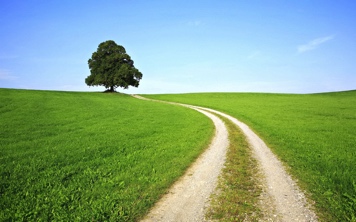 Relative paths will always change 
depending on your location.

The alternative is ABSOLUTE paths. 
These always start from root and will never change.
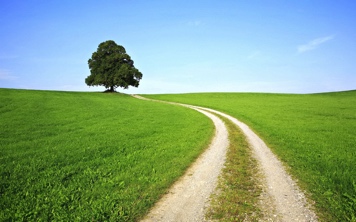 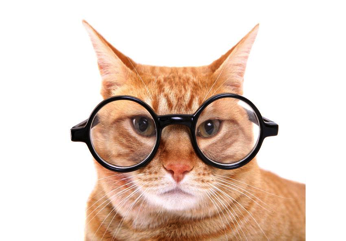 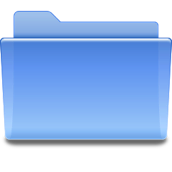 /
= ROOT
…
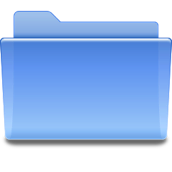 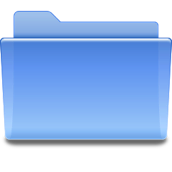 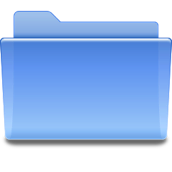 home
bin
lib
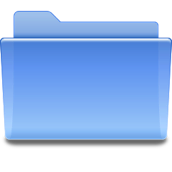 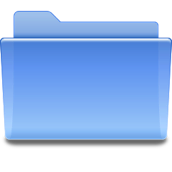 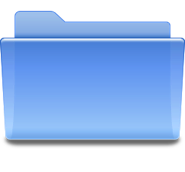 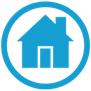 Moving from Data to New

ABSOLUTE PATH
genomics
master
ubuntu
~
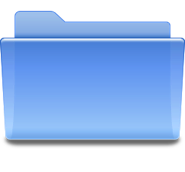 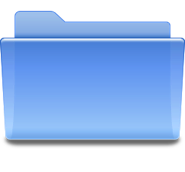 Data
New
$ cd /home/genomics/New
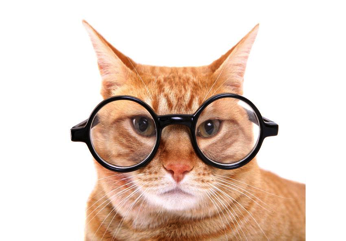 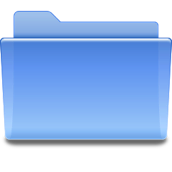 /
= ROOT
…
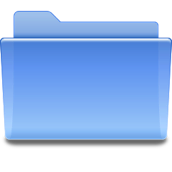 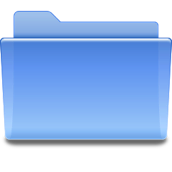 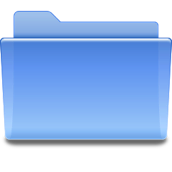 home
bin
lib
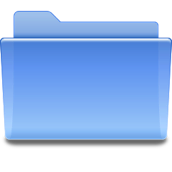 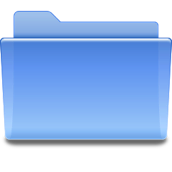 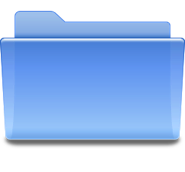 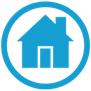 Moving from Data to New

ABSOLUTE PATH
genomics
master
ubuntu
~
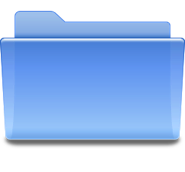 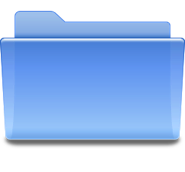 Data
New
$ cd /home/genomics/New
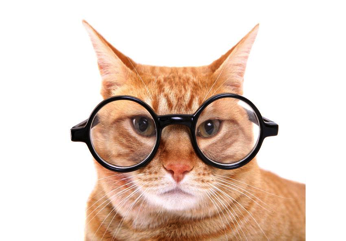 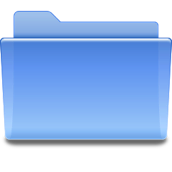 /
= ROOT
…
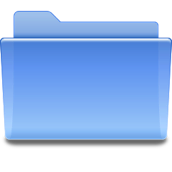 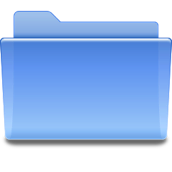 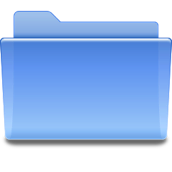 home
bin
lib
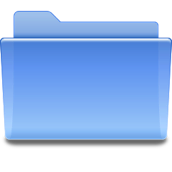 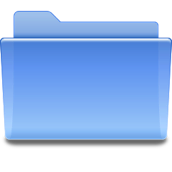 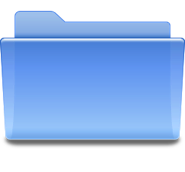 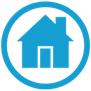 Moving from Data to home

ABSOLUTE PATH
genomics
master
ubuntu
~
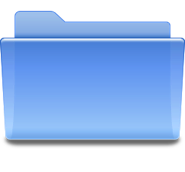 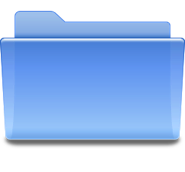 Data
New
$ cd /home/
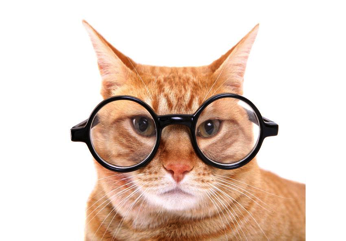 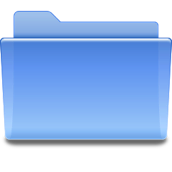 /
= ROOT
…
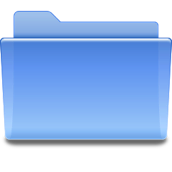 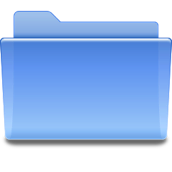 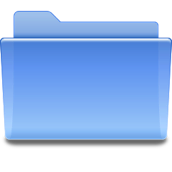 home
bin
lib
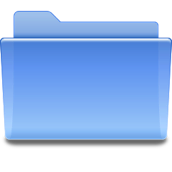 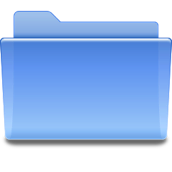 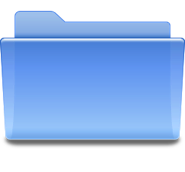 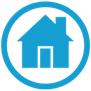 Moving from Data to home

ABSOLUTE PATH
genomics
master
ubuntu
~
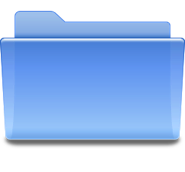 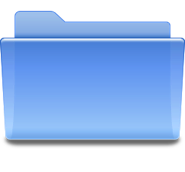 Data
New
$ cd /home/
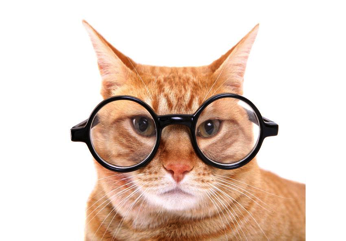 A Note About Dot!
. means “In your pwd …”
This command means “List everything that’s in the pwd”


This command means “List everything that’s in the pwd within a sub-directory called Data”
$ ls ./
$ ls ./Data/
In most cases, people don’t use ./ at the beginning of a path. As long as the file/directory is within your pwd, the command will work.
=
$ ls ./Data/
$ ls Data
Dot is most helpful when you want to “copy a file to your pwd”
…But we’ll talk about this more later!
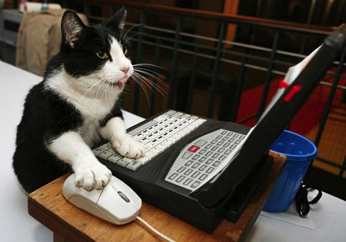 Let’s put this to practice
Where am I right now? (Should be the Data directory)
$ pwd
Change to the directory above
$ cd ../
Let’s list the contents of the Data directory
$ ls ./Data/
CHALLENGE 1!
Move into the Data directory and list the contents of your home directory
In Data, make a new directory and move into this location
From this new directory, move into your own home directory (genomics) IN ONE COMMAND and check your location
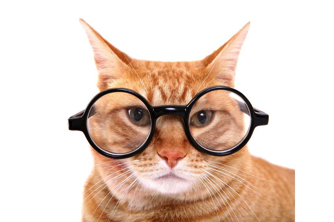 Challenge 1!
Move into the Data directory and list the contents of your home directory
$ cd Data
$ ls ..
OR
$ ls /home/genomics/
OR
$ ls ~
In Data, make a new directory and move into this location
$ mkdir new
$ cd new
From this new directory, move into your home directory IN ONE COMMAND and check your location
$ cd ../..
OR
$ cd ~
$ cd /home/genomics/
OR
$ cd
OR
$ pwd
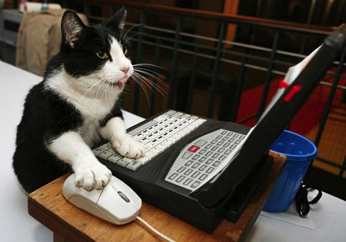 If You’re Typing, You’re Doing Something 
Wrong!
Tab complete is a nice trick to save you typing paths

For this example we are going to list everything in the directory 
/home/genomics/workshop_materials/
Start by typing:


Followed by tab twice quickly
$ ls /
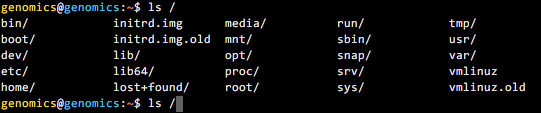 This shows the contents of the root directory
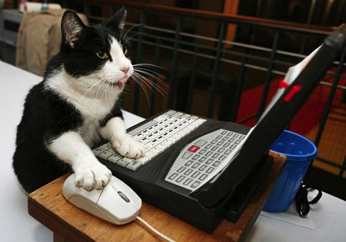 If You’re Typing, You’re Doing Something 
Wrong!
Now type:
$ ls /h
Followed by tab once. The path to the /home/ directory has filled in.
$ ls /home/
Now type:
$ ls /home/g
Followed by tab once. The path to the /home/genomics/ directory has filled in.
$ ls /home/genomics
Finally type:
$ ls /home/genomics/w
Followed by tab once to finish the path, and then enter.
 You’ve now listed that directory contents.
Tab complete will fill in paths, save you time in typing
and prevent typos!
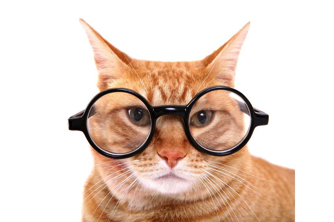 If You’re Typing, You’re Doing Something 
Wrong!
Two more tricks for less typing!

* Represents a special character
For example:


Will list everything in my home directory ending .txt


The up arrow can be used to re-run commands

Press your up arrow and see

If you want all of these commands listed, simply type
$ ls /home/genomics/*.txt
$ history
Any Questions So Far?
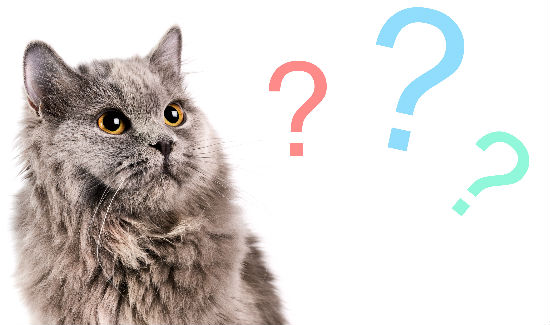 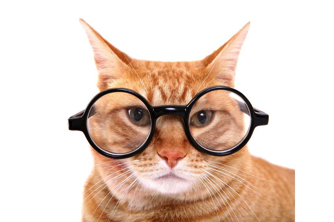 Binary programs
These are all programs installed on the Unix machine.

They can be found in /bin
$ ls /bin
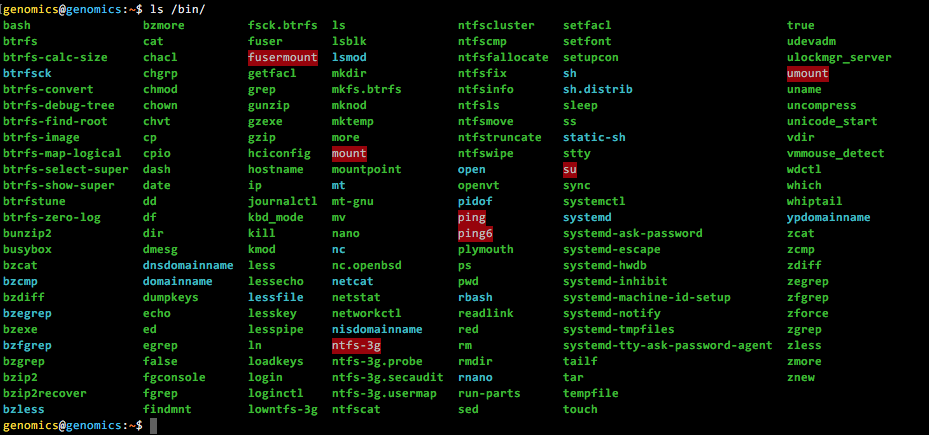 These include pwd, mkdir, ls …
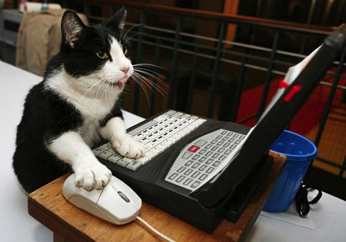 Every binary program has a 
manual
To view the manual page, type man followed by the name of the program



Open the manual page for ls


Scroll through (enter) and find the options for: 
long listing format (-l), human-readable sizes (-h) and sort by modification time (-t)

Exit the manual page (type q) and give these ls options a go in your Data directory
$ man <PROGRAMME>
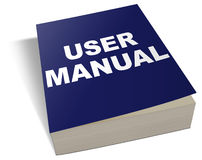 $ man ls
OR
$ ls –l ./Data
$ ls –t ./Data
$ ls –l -h ./Data
$ ls –lh ./Data
OR
OR
$ ls –l -h -t./Data
$ ls –lht ./Data
OR
$ ls –l –h –t -a ./Data
$ ls –lhta ./Data
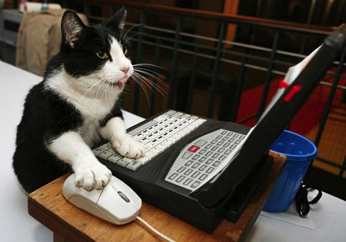 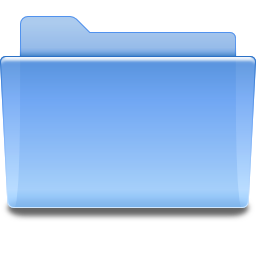 /
…
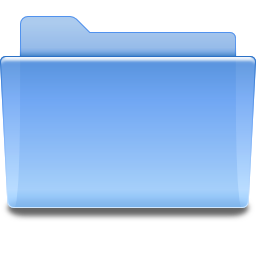 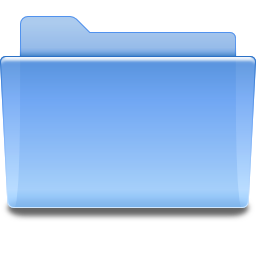 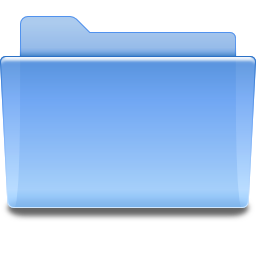 home
bin
lib
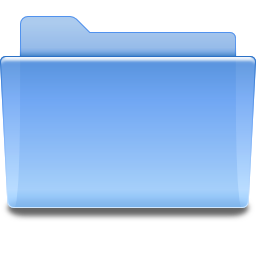 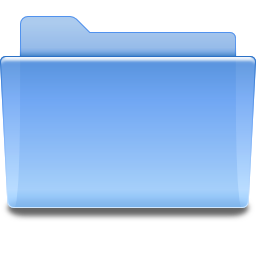 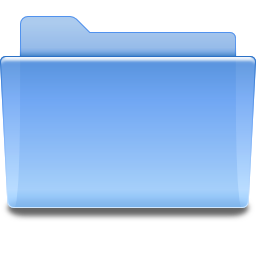 Examples!
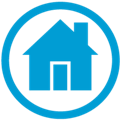 genomics
master
ubuntu
~
First I need you to make a new directory
called “Working” within your home directory.

Afterwards your file structure should look like
this!
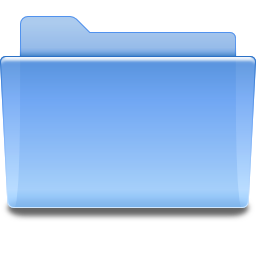 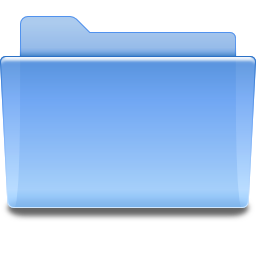 Working
Data
rags
Earth
Heaven
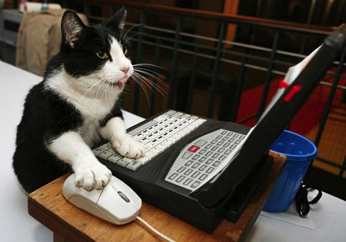 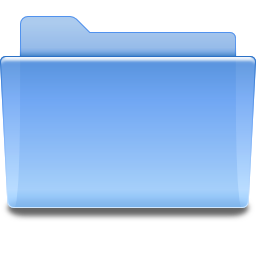 /
…
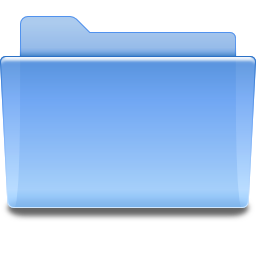 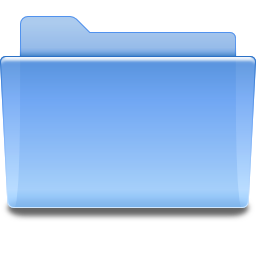 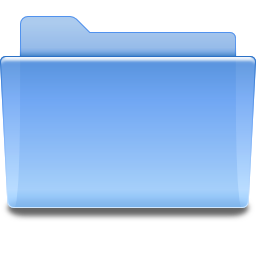 home
bin
lib
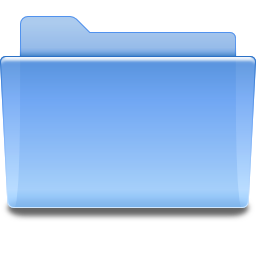 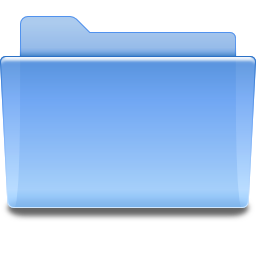 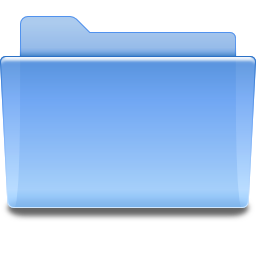 Moving Files
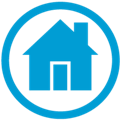 genomics
master
ubuntu
~
Lets move Heaven and Earth from Data to Working





Now move Heaven too

REMEMBER TAB COMPLETE!
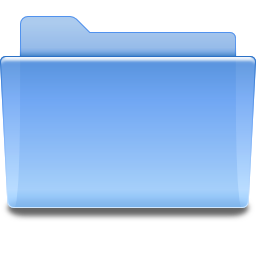 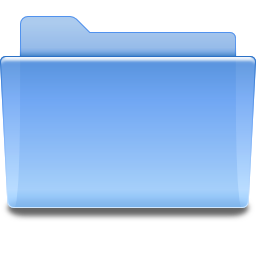 $ cd ~/Data
$ mv ./Earth ../Working/
Working
Data
Location Path
File Path
rags
Earth
Heaven
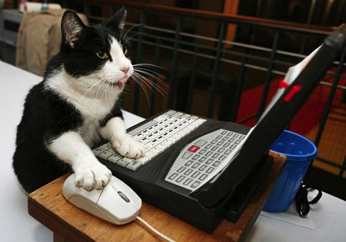 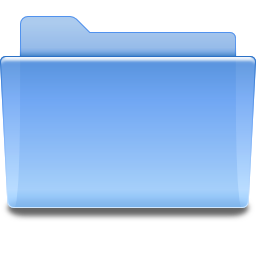 /
…
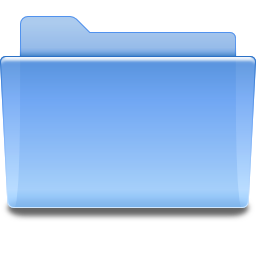 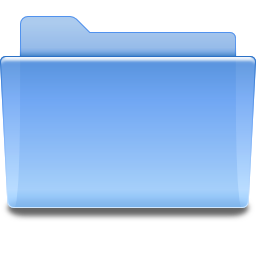 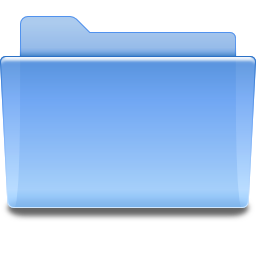 home
bin
lib
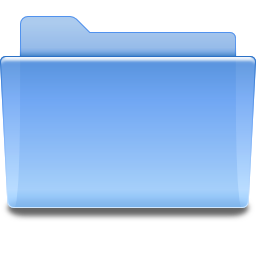 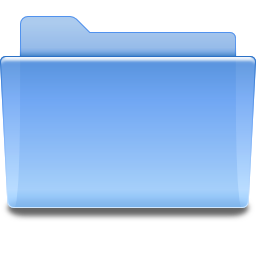 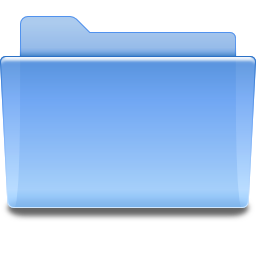 Moving Files
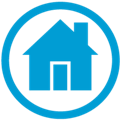 genomics
master
ubuntu
~
mv can also be used to rename files
Let’s change rags to riches
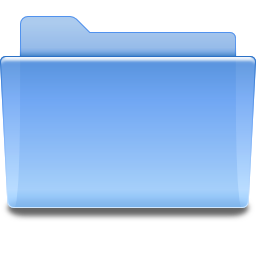 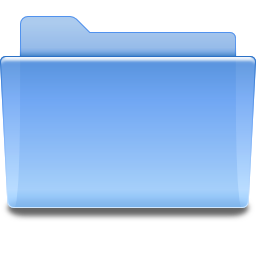 Working
Data
$ mv ./rags ./riches
Location Path
File Path
rags
Earth
Heaven
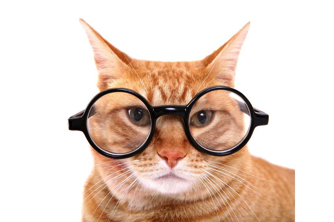 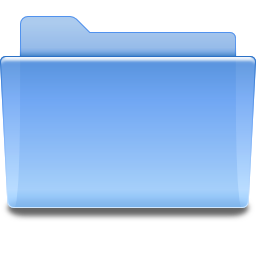 /
…
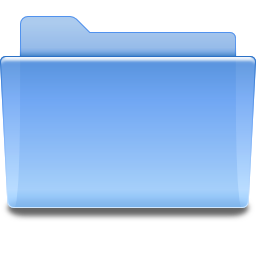 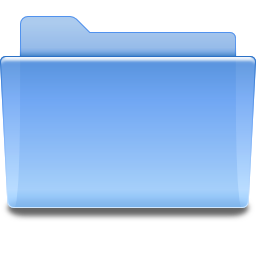 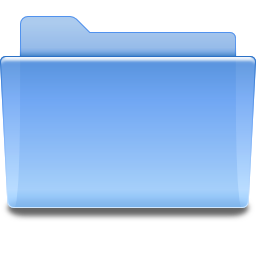 home
bin
lib
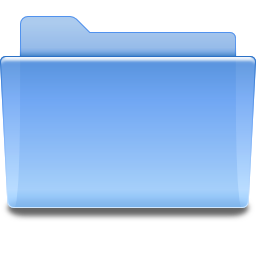 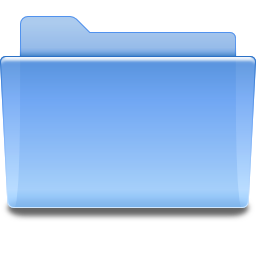 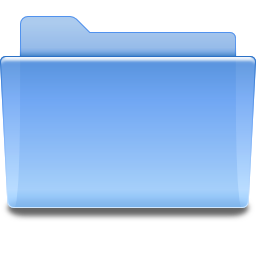 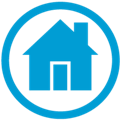 genomics
master
ubuntu
~
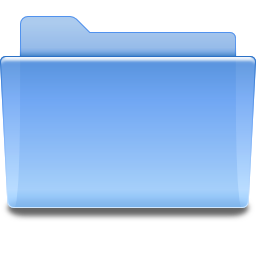 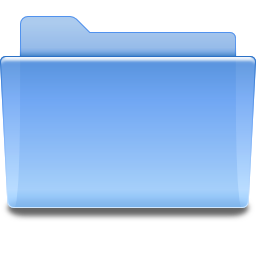 Working
Data
riches
Earth
Heaven
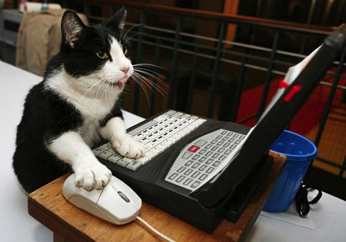 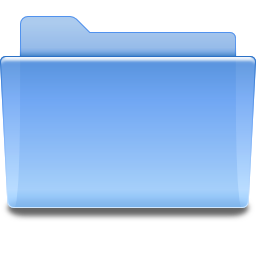 /
…
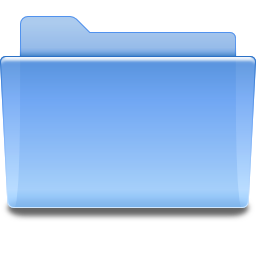 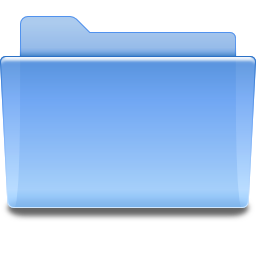 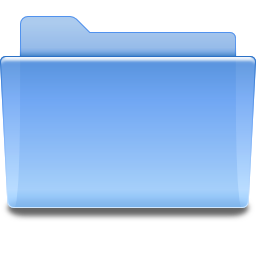 home
bin
lib
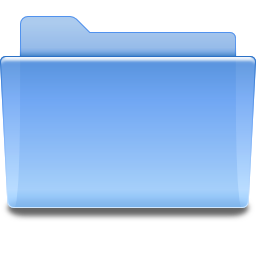 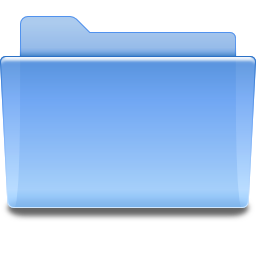 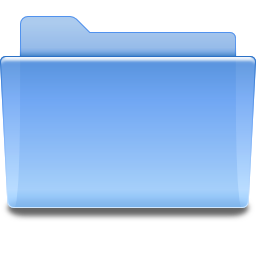 Deleting Files
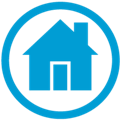 genomics
master
ubuntu
~
Now let’s delete Heaven
(Check your present working directory is Data)



When prompted type y for yes and press enter
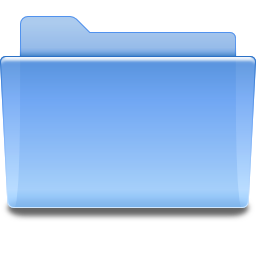 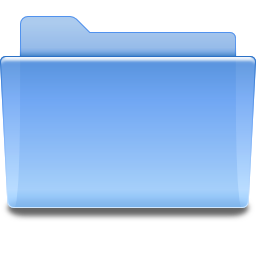 Working
Data
$ rm –i ../Working/Heaven
riches
Earth
Heaven
[Speaker Notes: Describe the –I option]
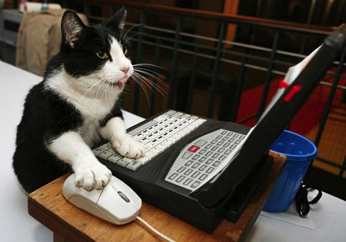 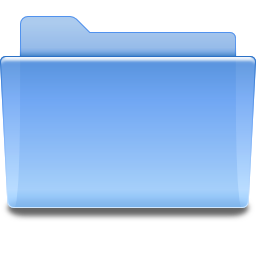 /
…
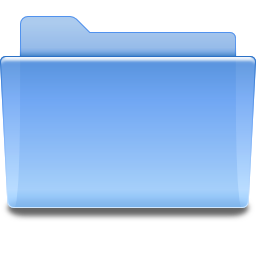 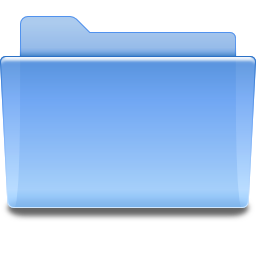 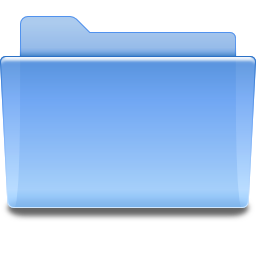 home
bin
lib
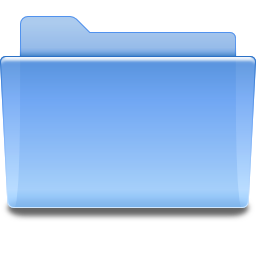 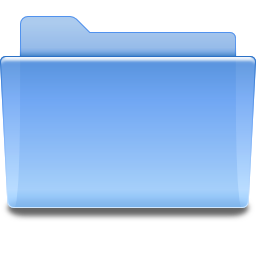 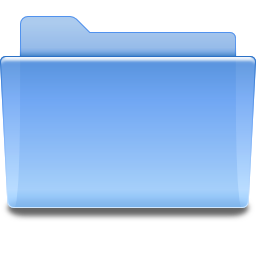 Deleting Files
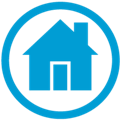 genomics
master
ubuntu
~
Now let’s delete the entire Working directory
Including Earth
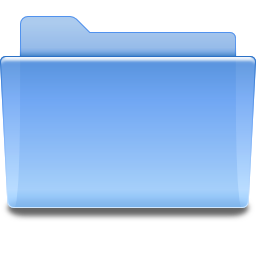 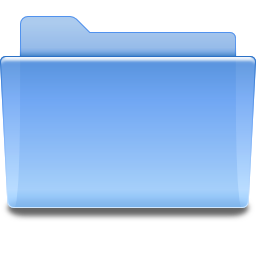 Working
Data
$ rm -r –i ../Working/
riches
Earth
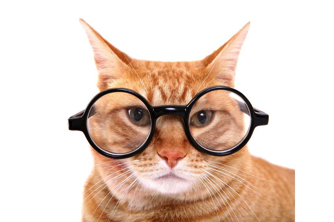 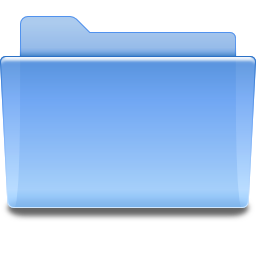 /
…
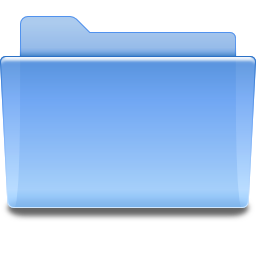 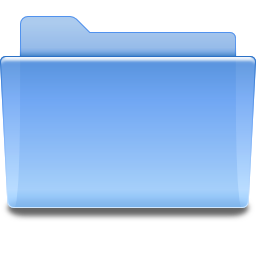 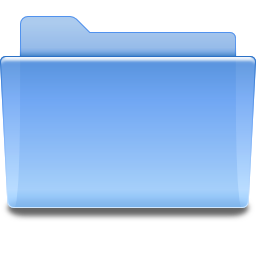 home
bin
lib
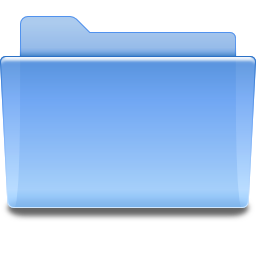 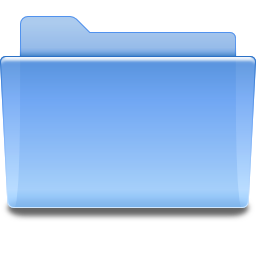 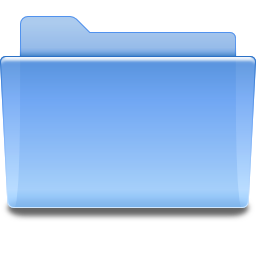 Deleting Files
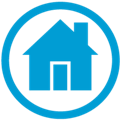 genomics
master
ubuntu
~
Deleting files is very dangerous! There is no recycle bin 
in Unix! Once gone, files are gone for ever!

Therefore try to ALWAYS use rm –i
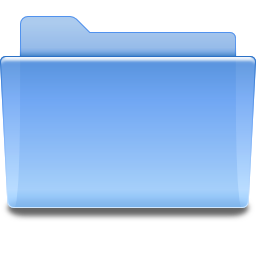 Data
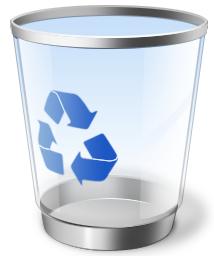 riches
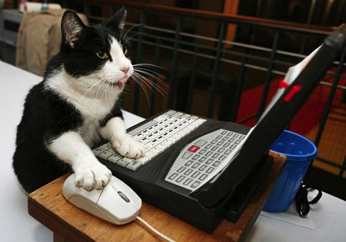 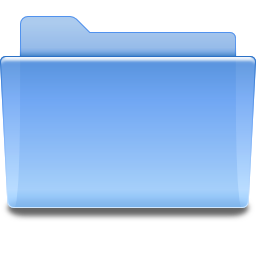 /
…
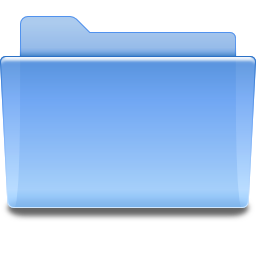 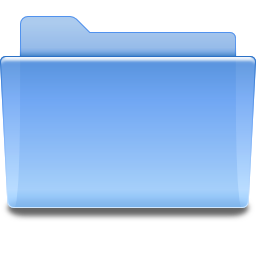 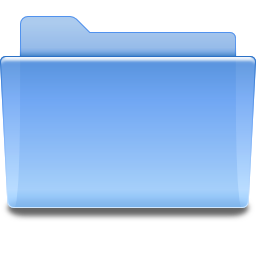 home
bin
lib
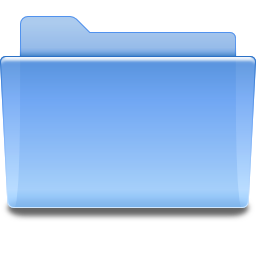 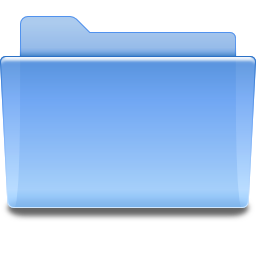 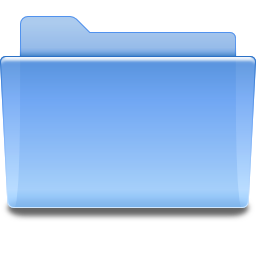 Copying Files
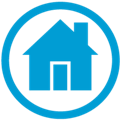 genomics
master
ubuntu
~
Let’s make a copy of riches within the home directory
(Make sure your present working directory is Data)
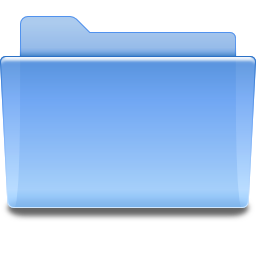 Data
$ cp ./riches ../
Location Path
File Path
riches
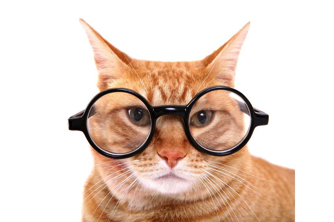 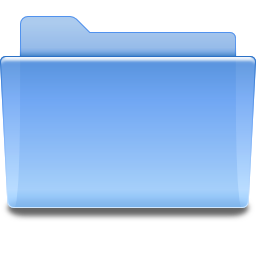 /
…
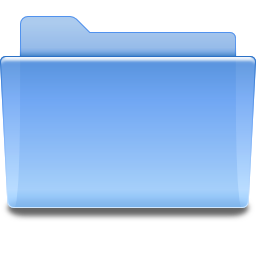 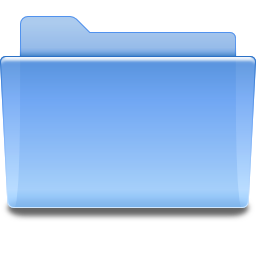 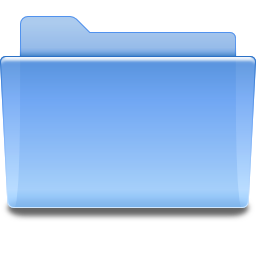 home
bin
lib
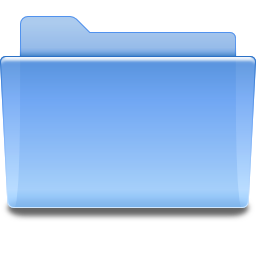 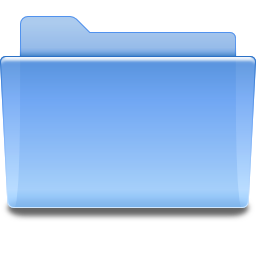 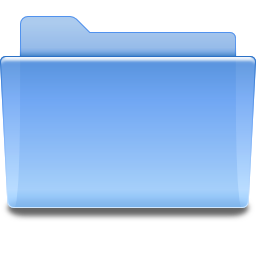 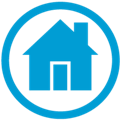 genomics
master
ubuntu
~
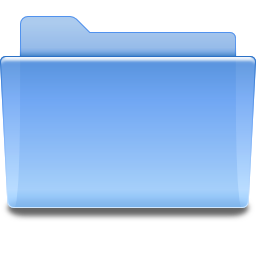 riches
Data
riches
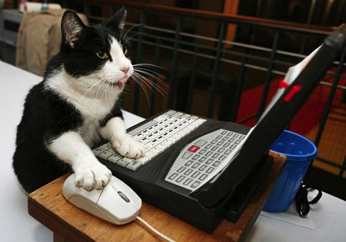 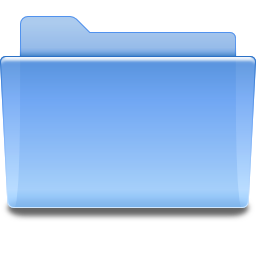 /
…
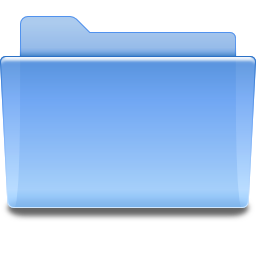 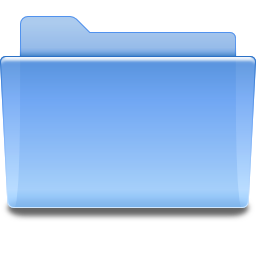 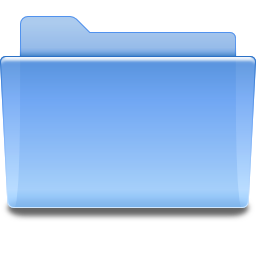 home
bin
lib
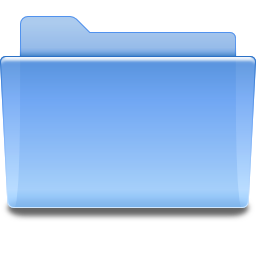 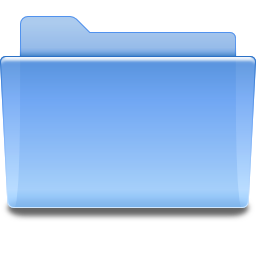 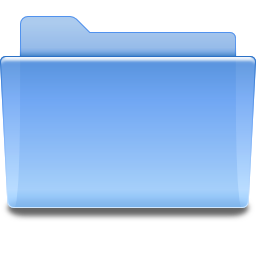 Copying Files
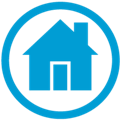 genomics
master
ubuntu
~
You can also copy entire directories and use this function
to rename files/directories

Move to home


Make a copy of the Data directory here and call it Backup
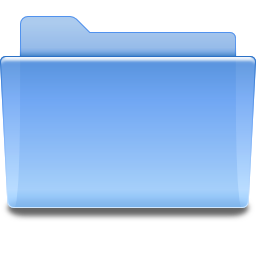 riches
Data
$ cd ~
riches
$ cp –r ./Data ./Backup
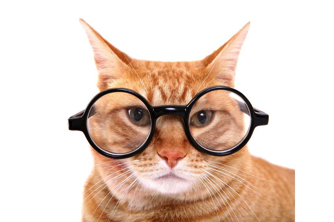 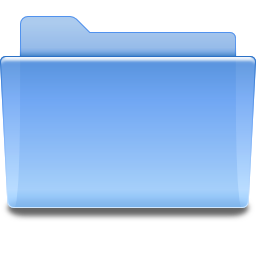 /
…
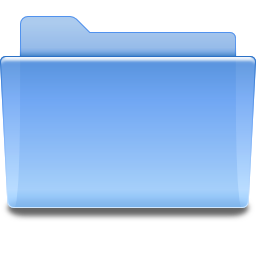 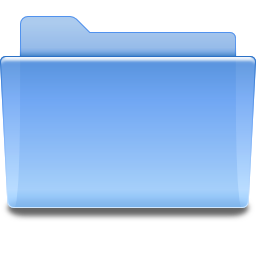 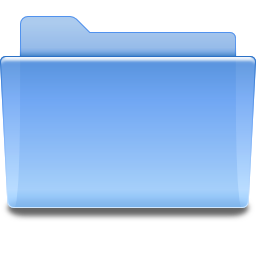 home
bin
lib
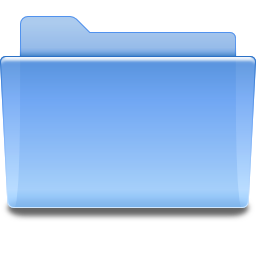 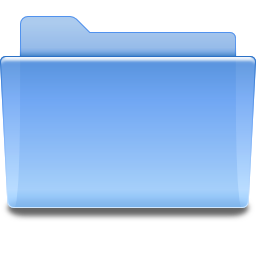 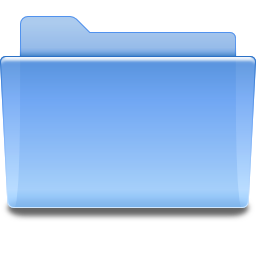 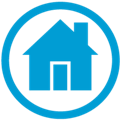 genomics
master
ubuntu
~
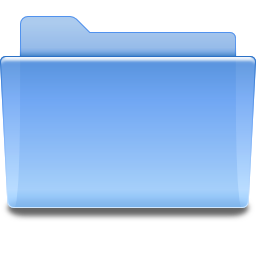 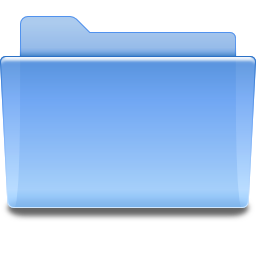 riches
Data
Backup
riches
riches
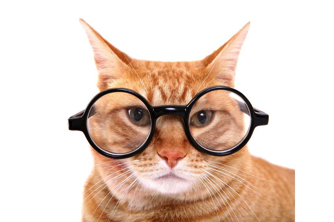 Typical File Sizes
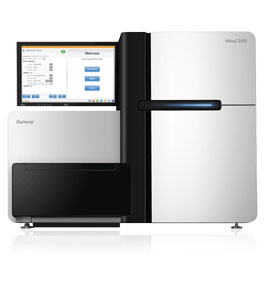 One Sequencing Sample on the Illumina NextSeq
3,000,000 reads = 1 Gb
But typically you will sequence more than one sample 
You may have different patients, different locations, replicates etc…

The size of the sequencing data file can easily become 100s of Gb

(or even bigger depending on the sequencer used)
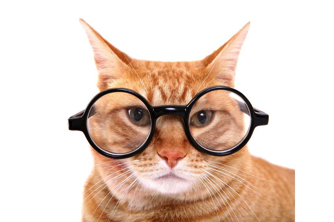 Archived/Compressed Files
Commonly, people will archive directories and compress large files so that they are
 easier to store or share. Here’s an example:
sequences.tar.gz

.tar – means that it is a tape archived directory
.gz – means that it is gzipped file

These can be used alone or in combination

To uncompress
A Tar Archive

 (x = extract, v = verbose, f = all files)

A Gzipped file


A Gzipped Tar archive
$ tar -xvf <filename>
$ gunzip <filename>
$ tar -xzvf <filename>
[Speaker Notes: Consider where and how you are going to store all of your sequencing data 

File in previous example is less than half the size once zipped.]
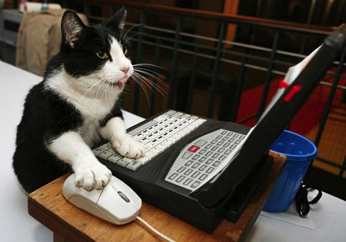 Challenge 2!
Change to the workshop_materials directory at the following path:


You should find a compressed directory:


2. Make a copy of this file in the Backup directory you created earlier

3. Un archive the original directory

4. Unzip the read files

5. Rename the unarchived files – sequence_1.fq and sequence_2.fq

6. Delete the original .tar file
~/workshop_materials/unix
Sequences.tar
tar		gunzip
cp		mv
rm –i	mkdir
cd
Challenge 2!
Get the File! 


2. Make a copy of this file in the Backup directory you created earlier


3. Un archive the directory


4. Unzip the read files




5. Rename the unarchived files – sequence_1.fq and sequence_2.fq



6. Delete the original .tar file
cd ~/workshop_materials/unix
$ cp Sequences.tar /home/genomics/Backup/
$ tar –xvf Sequences.tar
$ gunzip Sequences/A12-376-120-06_ATCACG_R1_25K.fastq.gz 
$ gunzip Sequences/A12-376-120-06_ATCACG_R2_25K.fastq.gz
$ gunzip Sequences/A12-376-120-06_ATCACG_R*
OR
$ mv Sequences/A12-376-120-06_ATCACG_R1_25K.fastq.gz Sequences/sequence_1.fq
$ mv Sequences/A12-376-120-06_ATCACG_R2_25K.fastq.gz Sequences/sequence_2.fq
$ rm –i Sequences.tar
[Speaker Notes: Mention the * options]
Any Questions So Far?
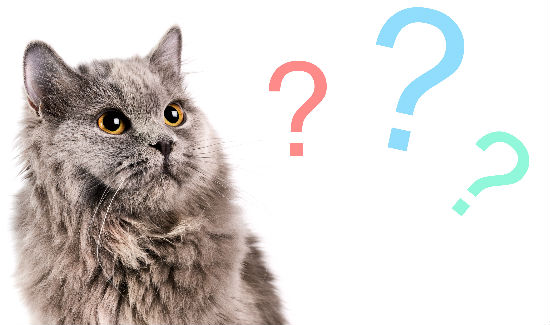 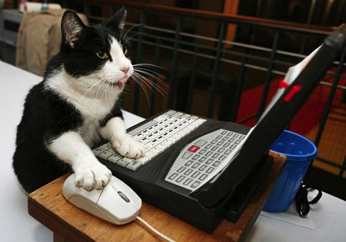 Text Editors
These are pieces of software which can be used to edit files.
Think of them as Unix versions of Notepad.

Some have an interactive user interface – E.G. gedit

Some work from within the command line – E.G. nano, vim, emacs

Use nano to open the scientists.txt file and add yourself to the list!
nano ~/workshop_materials/unix/scientists.txt
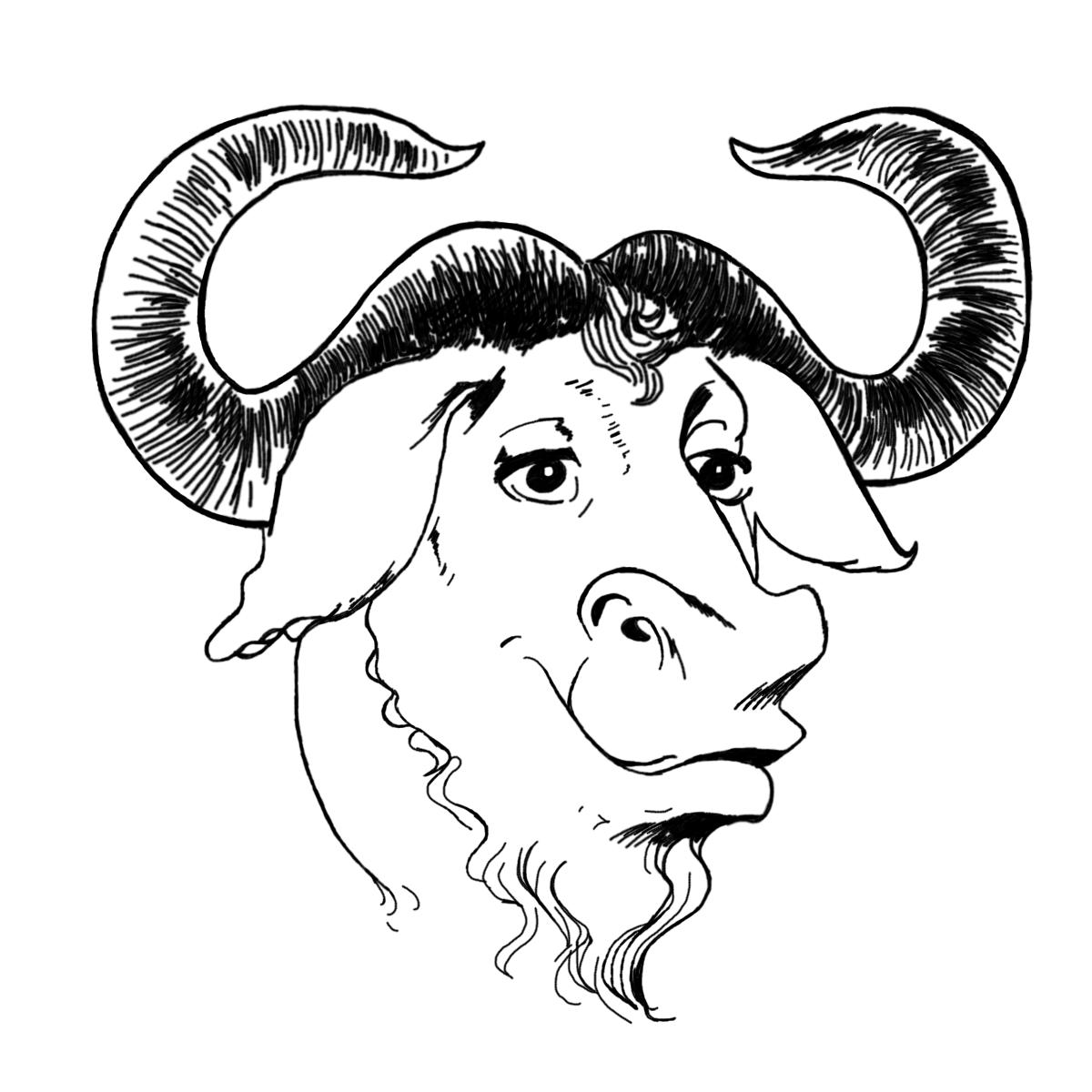 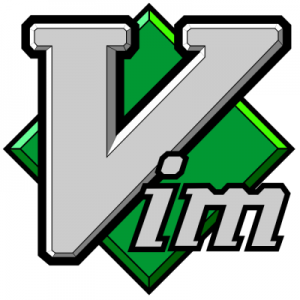 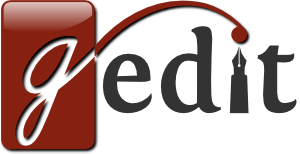 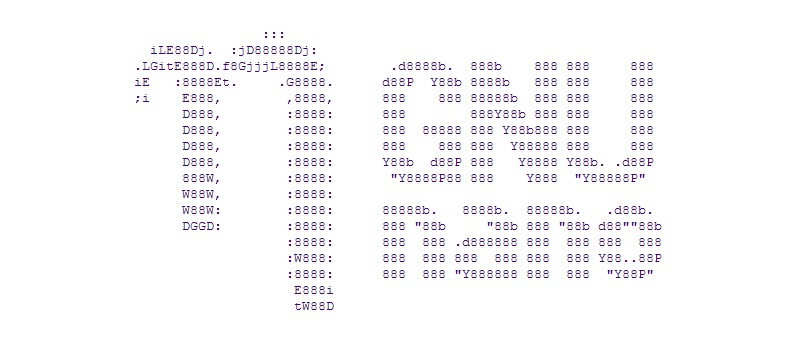 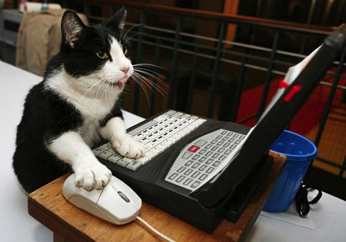 Key Nano Commands
Ctrl + O – This saves the file. You will be asked for a file name. 
Type the name and press enter. 




Ctrl + X – This exits nano. If the file is unsaved, you will be asked at this point if you’d like to save it.
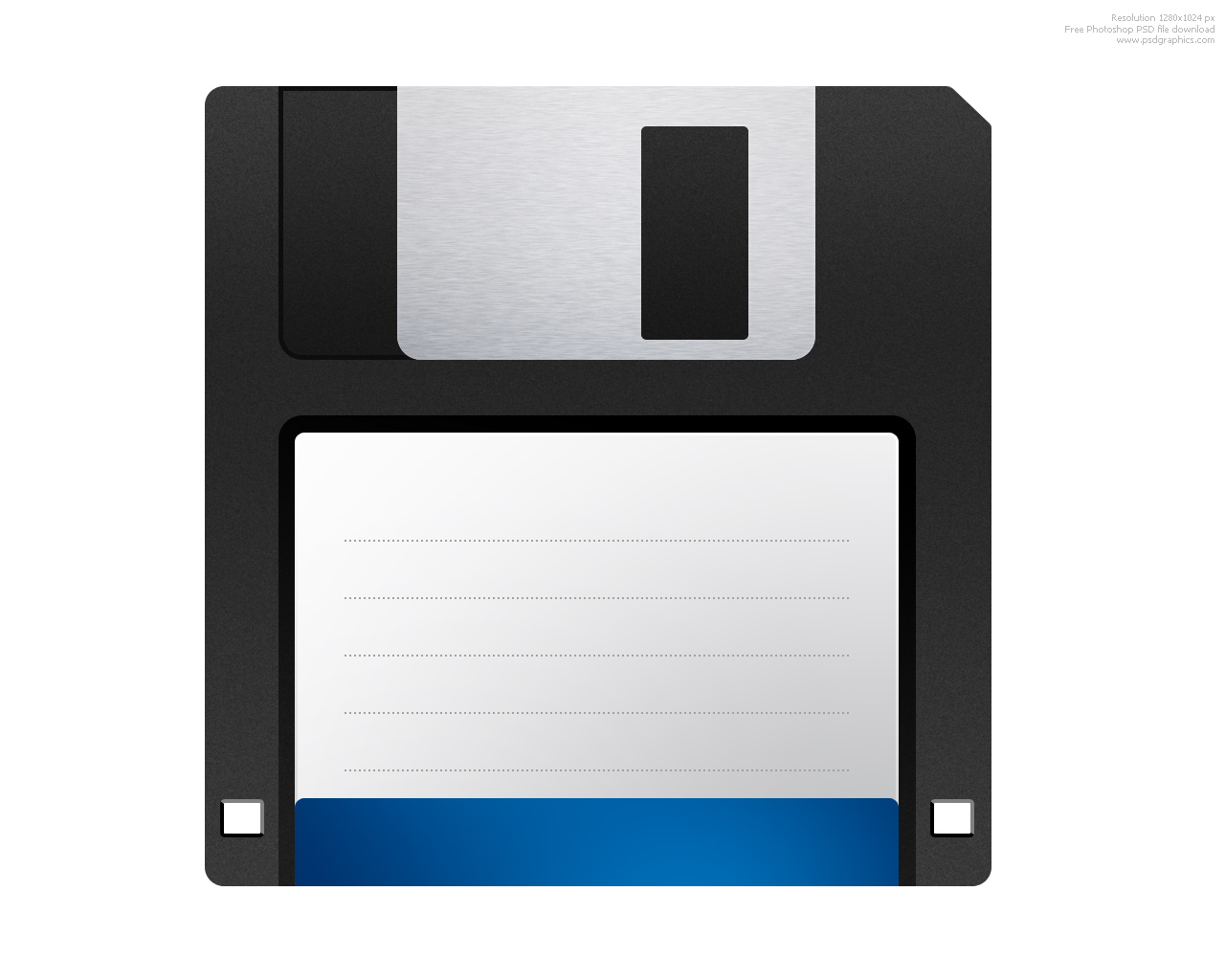 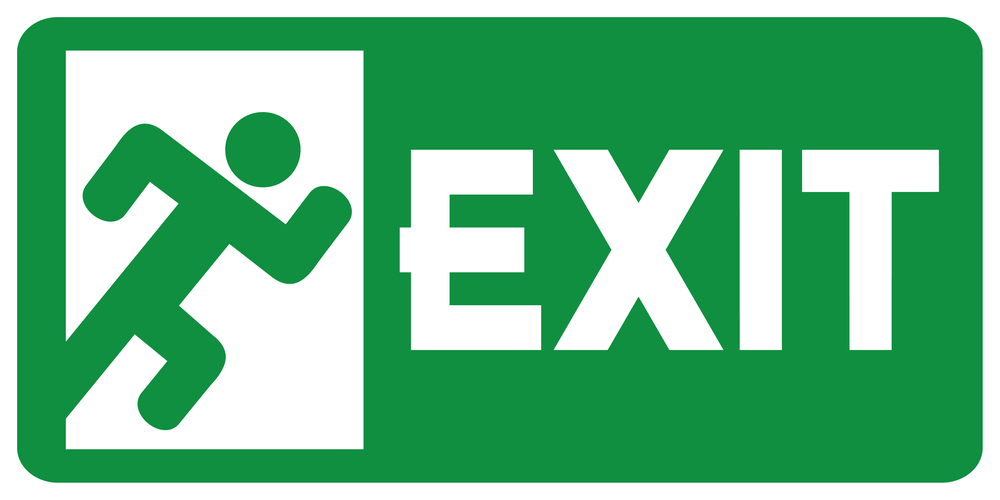 Any Questions So Far?
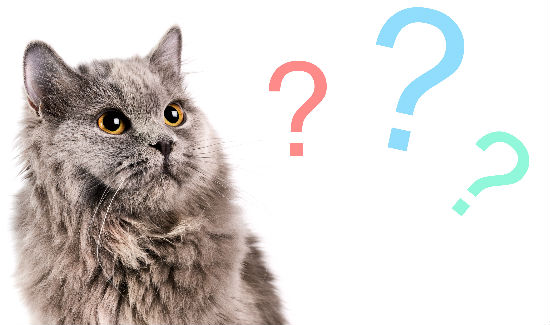 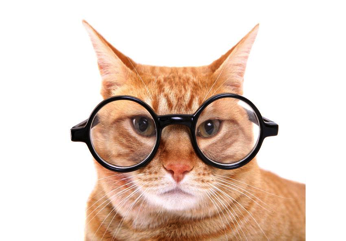 Back to the AMI…
AMI (“Amazon Machine Image”)
Base computer with all data and software
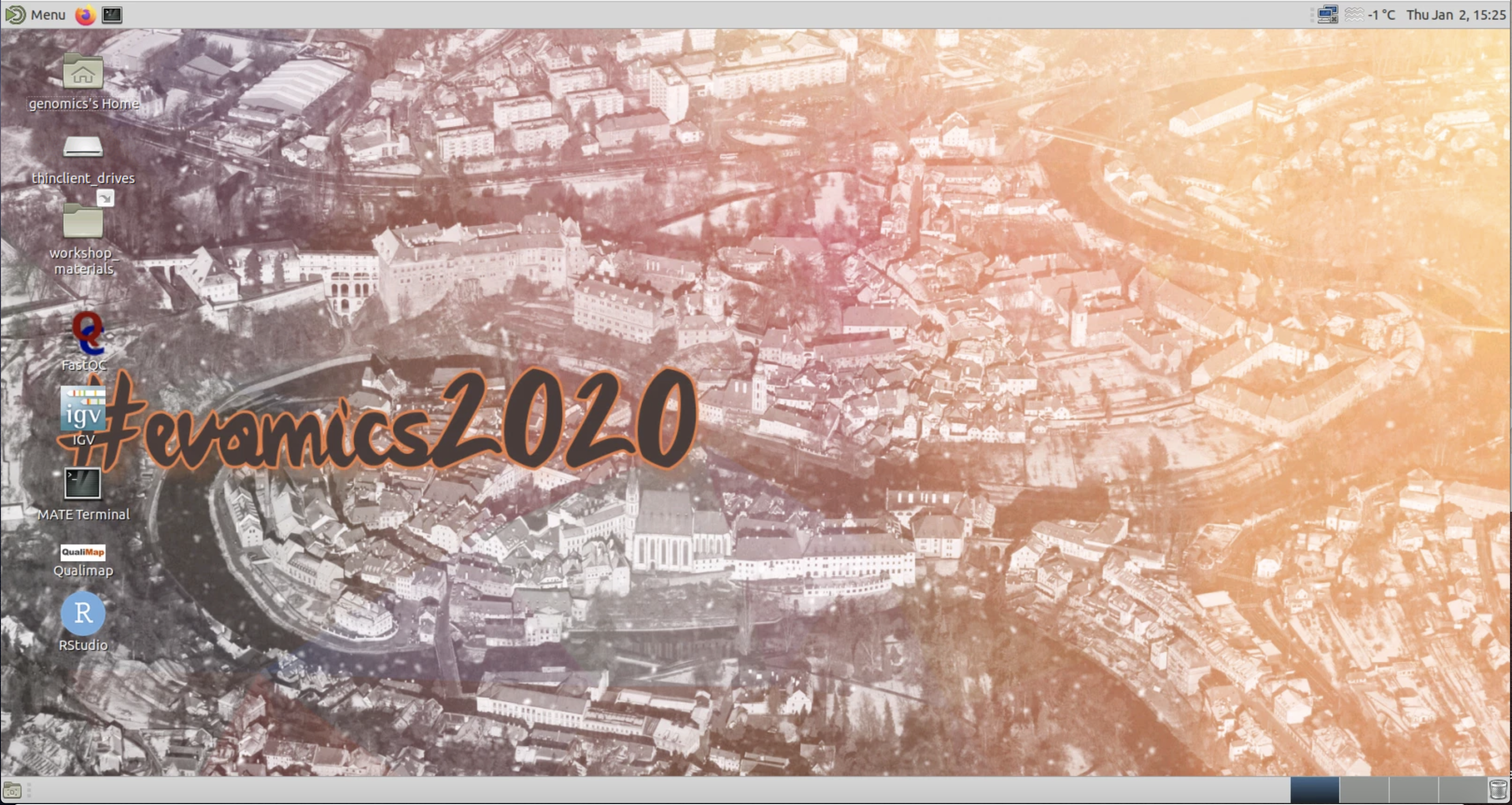 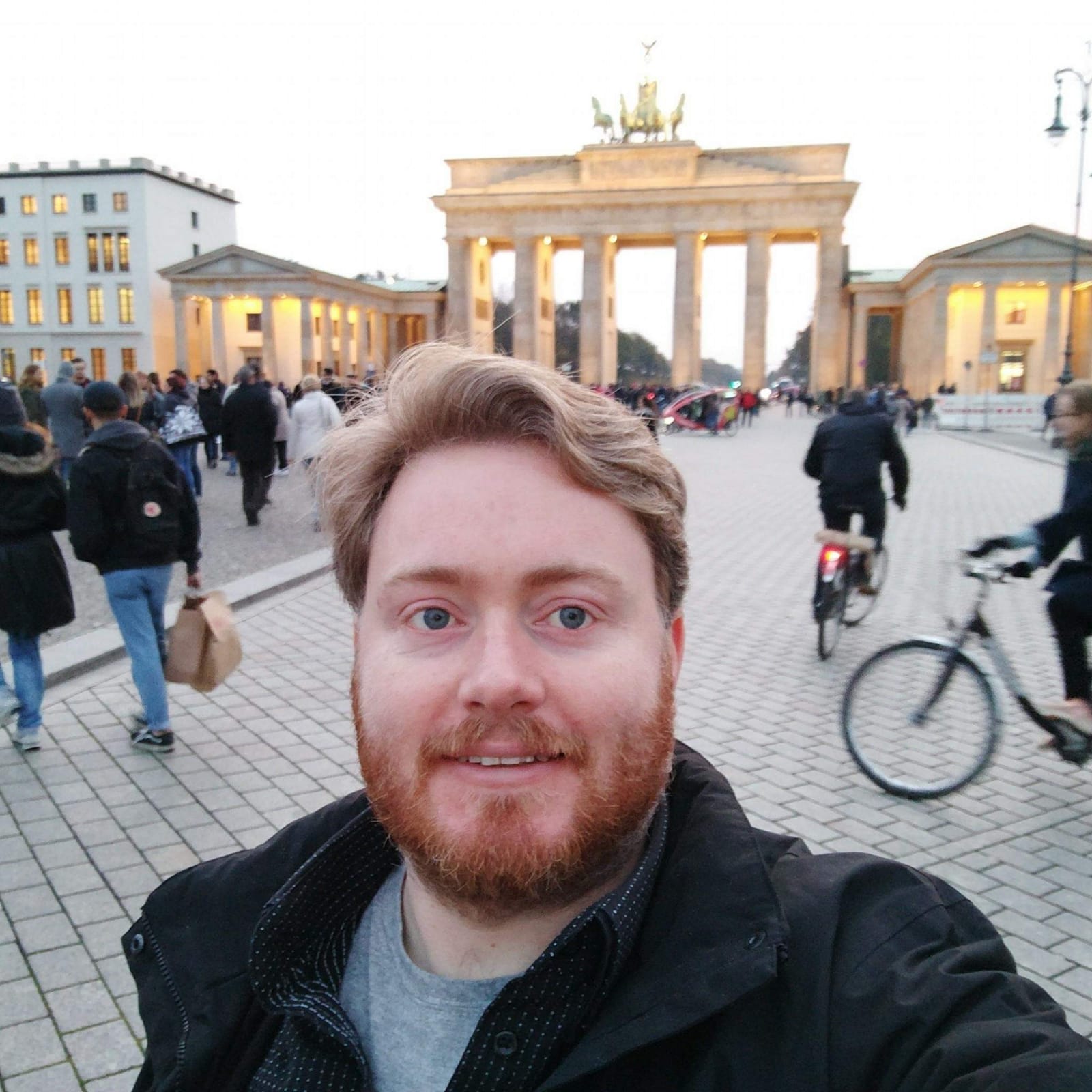 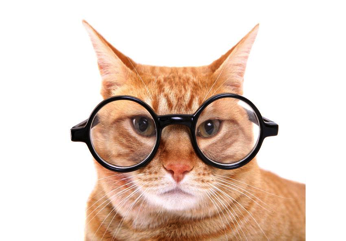 How Do You Install Software?
Some binary programs come with Ubuntu e.g. mkdir, ls etc…

However most software for bioinformatics needs to be installed.

For this workshop, Guy has already installed everything you need, BUT 
when you begin working on a different system you may need to do this.

If you’re using a shared compute resource, you’ll likely need to ask
your system administrator to do this.
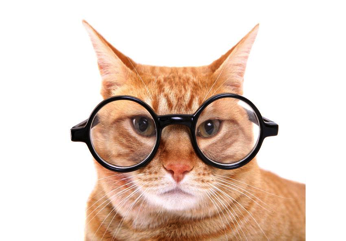 IT IS NOT AS EASY AS IT SOUNDS
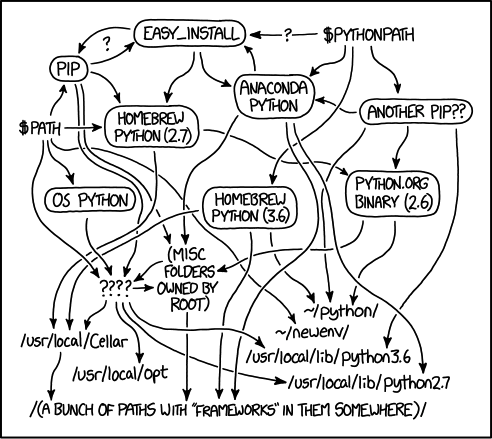 https://xkcd.com/1987/
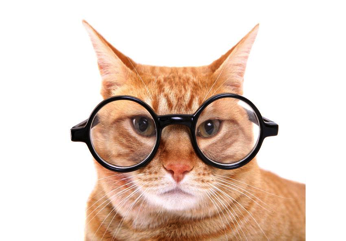 Software Installation
The “get and compile” method!

Get the software from somewhere and then install it manually.
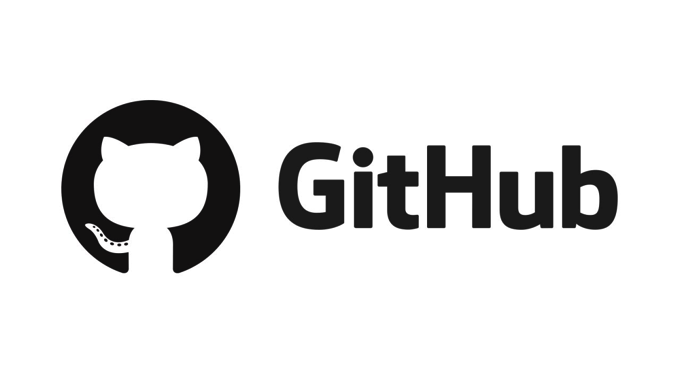 GitHub is a fantastic repository containing a lot of bioinformatics 
software! It works using git so it’s easy to download.

There are others… sourceforge, personal webpages etc...
Commonly wget is used with these!
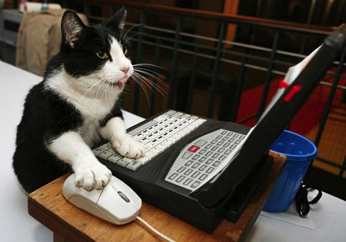 Challenge 3!
I want you to download and compile the software unicycler.

Here is the github page - https://github.com/rrwick/Unicycler 

Make sure you are in your home directory.

Follow the instructions under “Build and run without installation”.

Take a read/glance of all of the information under “Requirements” 
and “Installation” – I just want you to read here!
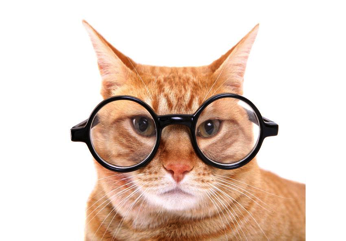 What Have We Just Done?
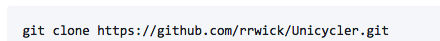 This has downloaded the software from github
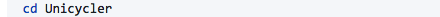 This has changed the location to this new directory
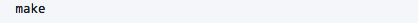 This has COMPILED the software
But what happens if you type unicycler on the command line now?
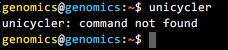 Why!? Compiling ≠ Installing!
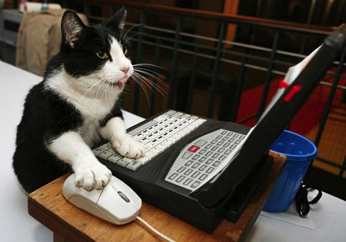 Installation
For software to be truly installed, it needs to be added to the directory
/usr/bin or /usr/local/bin

And this requires admin privileges which you don’t have!

However you can still run the newly compiled software directly by using the path:
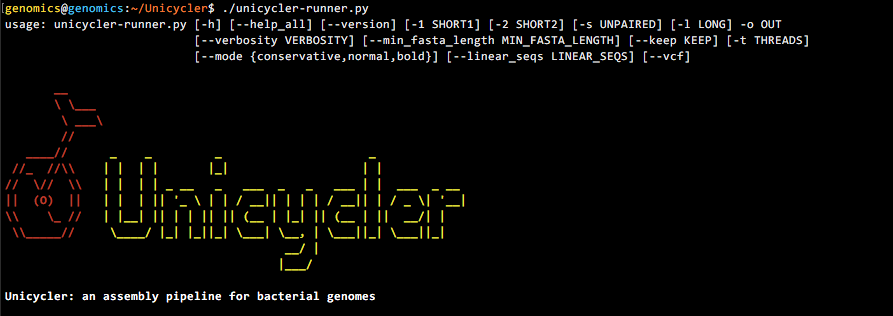 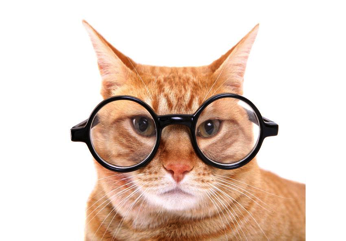 However! It still won’t work…
What! I hear you cry! Why!?
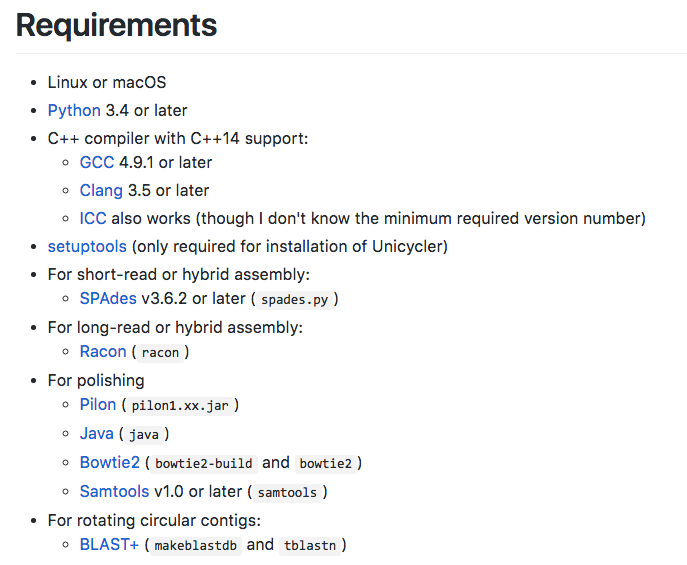 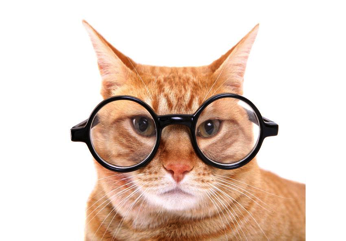 Dependencies
A lot of software needs other software to work…
Which in turn needs other software..
Which also needs other software...
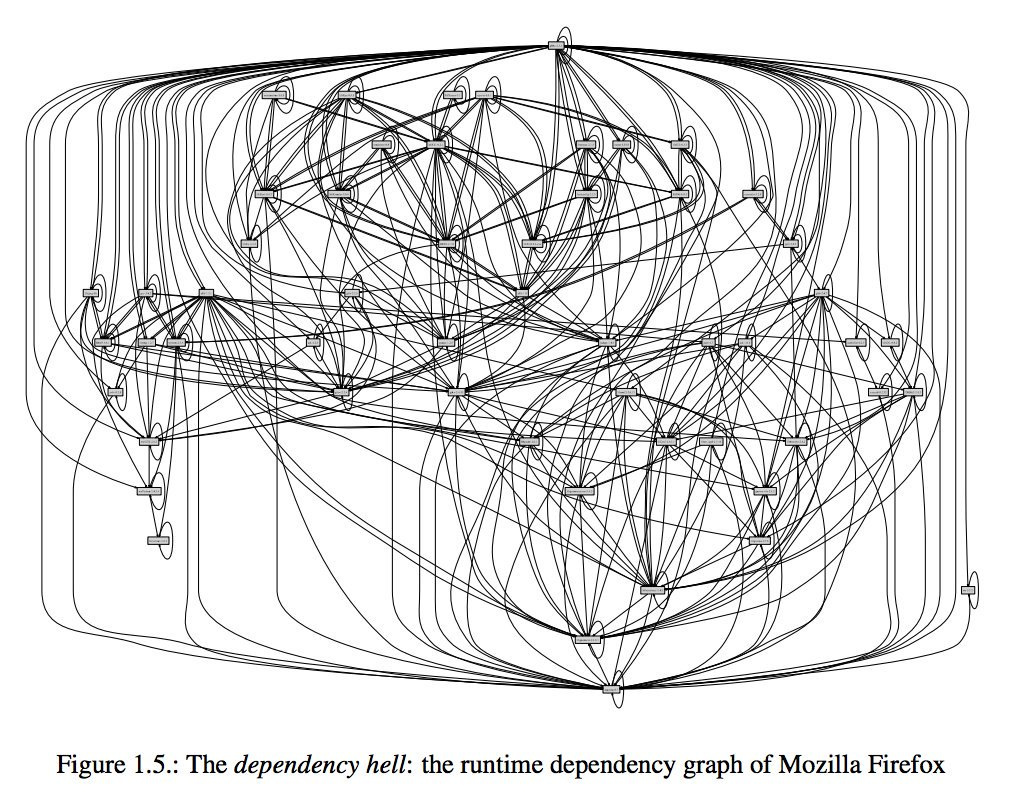 https://nixos.org/~eelco/pubs/phd-thesis.pdf
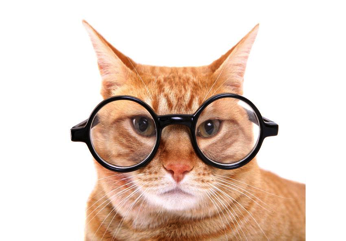 Software Managers
apt-get install
yum
OR
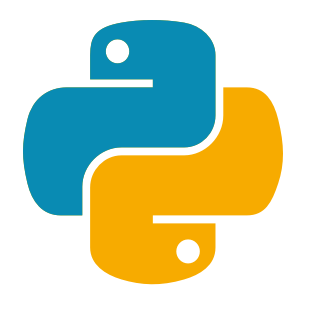 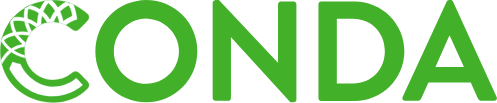 pip install
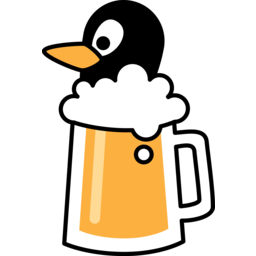 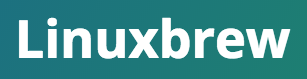 These are all trying to 
make your life easier...
Don’t forget cpanm for perl 
and install.packages() for R
Confused!? 
Don’t worry, you aren’t the only one!
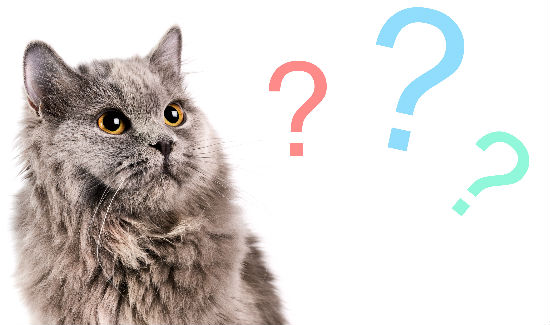 This section is just to make you aware of software installation techniques so you aren’t surprised when you get home and can’t find SAMtools on your system!
For after the workshop…
A Quick Guide to Organizing Computational Biology Projects. 
Noble (2009) PLoS Computational Biology 
http://journals.plos.org/ploscompbiol/article?id=10.1371/journal.pcbi.1000424 

Best Practices for Scientific Computing.
Wilson et al. (2014) PLoS Biology
http://journals.plos.org/plosbiology/article?id=10.1371/journal.pbio.1001745 

Codecademy
https://www.codecademy.com/learn/learn-the-command-line 

Hackerrank
https://www.hackerrank.com/domains/shell 

Lots of text books

Google!!